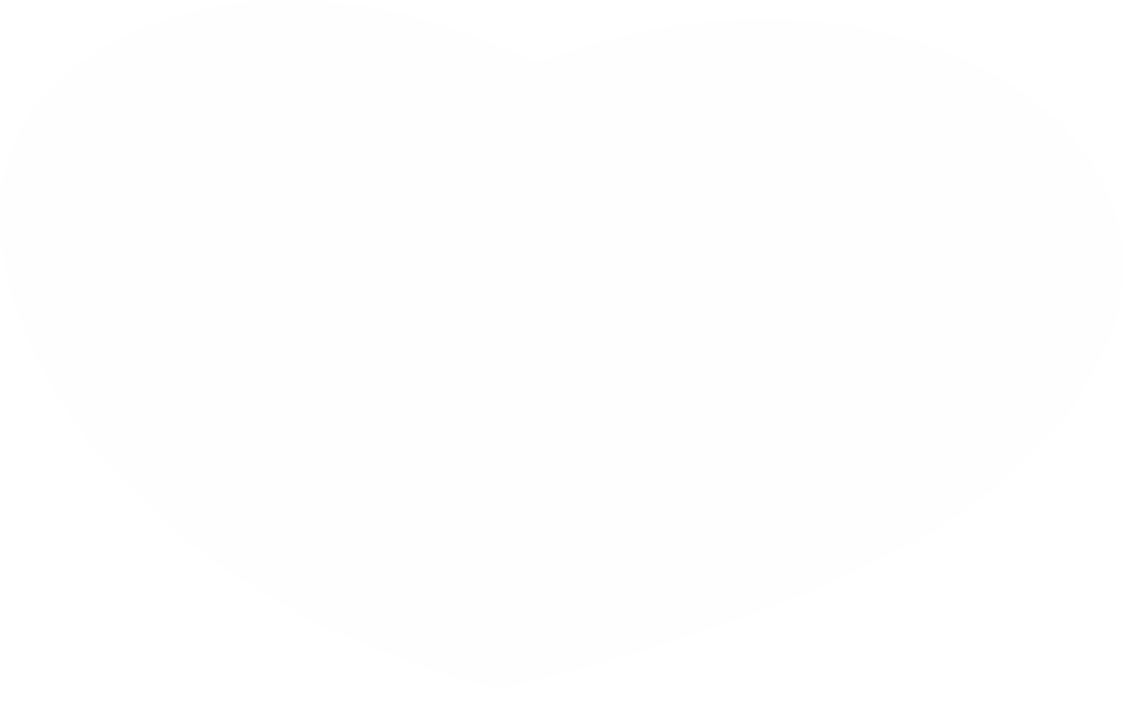 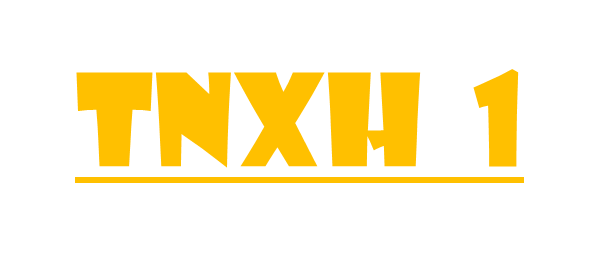 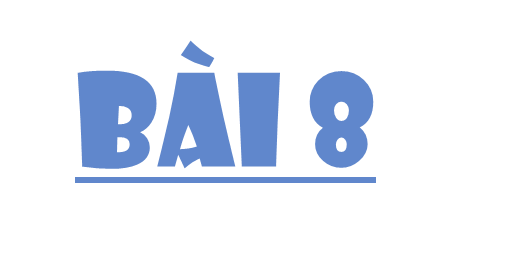 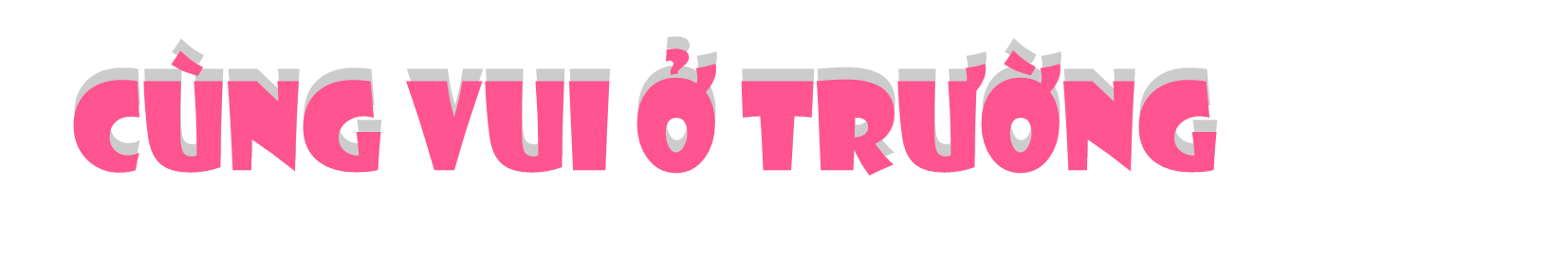 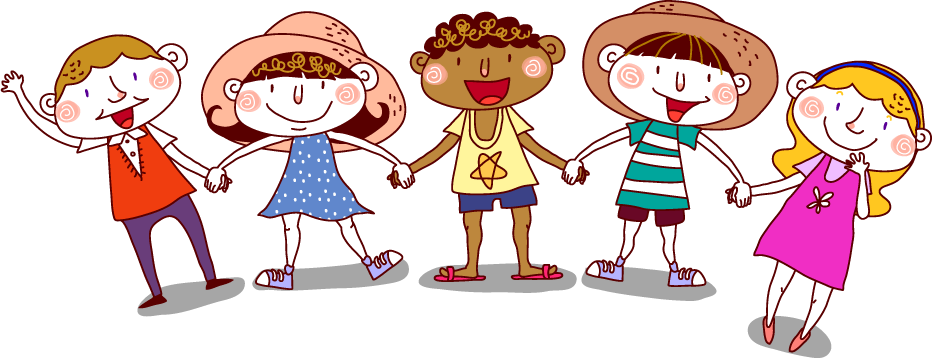 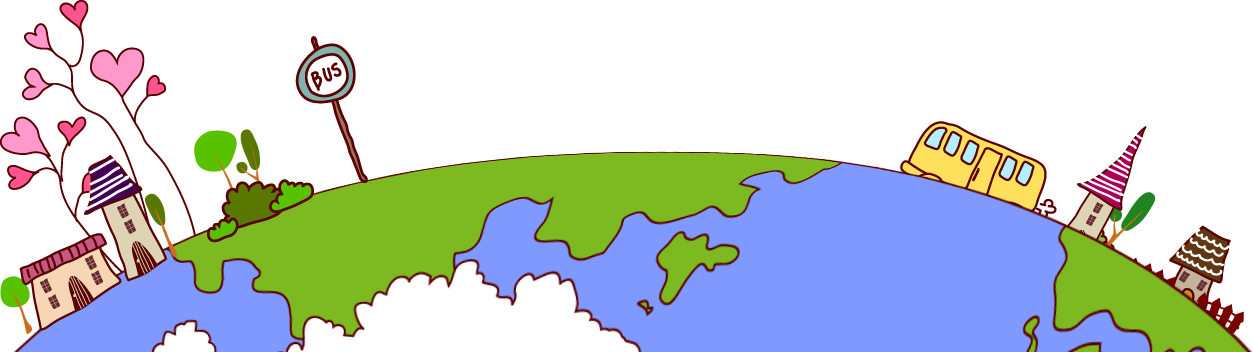 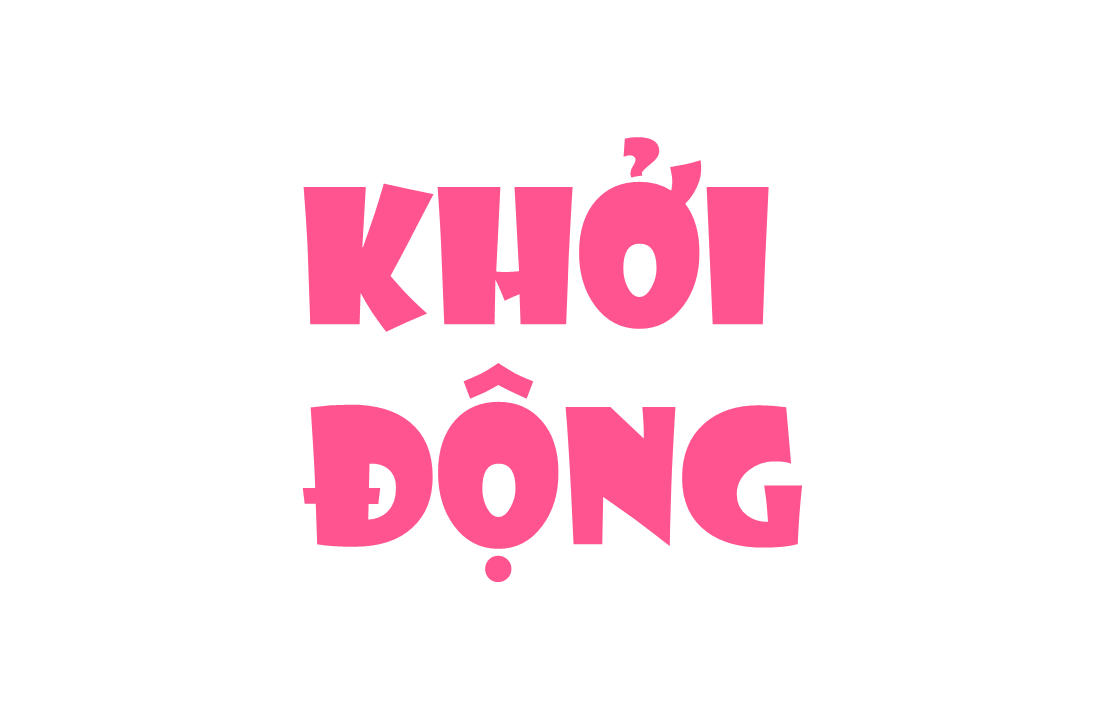 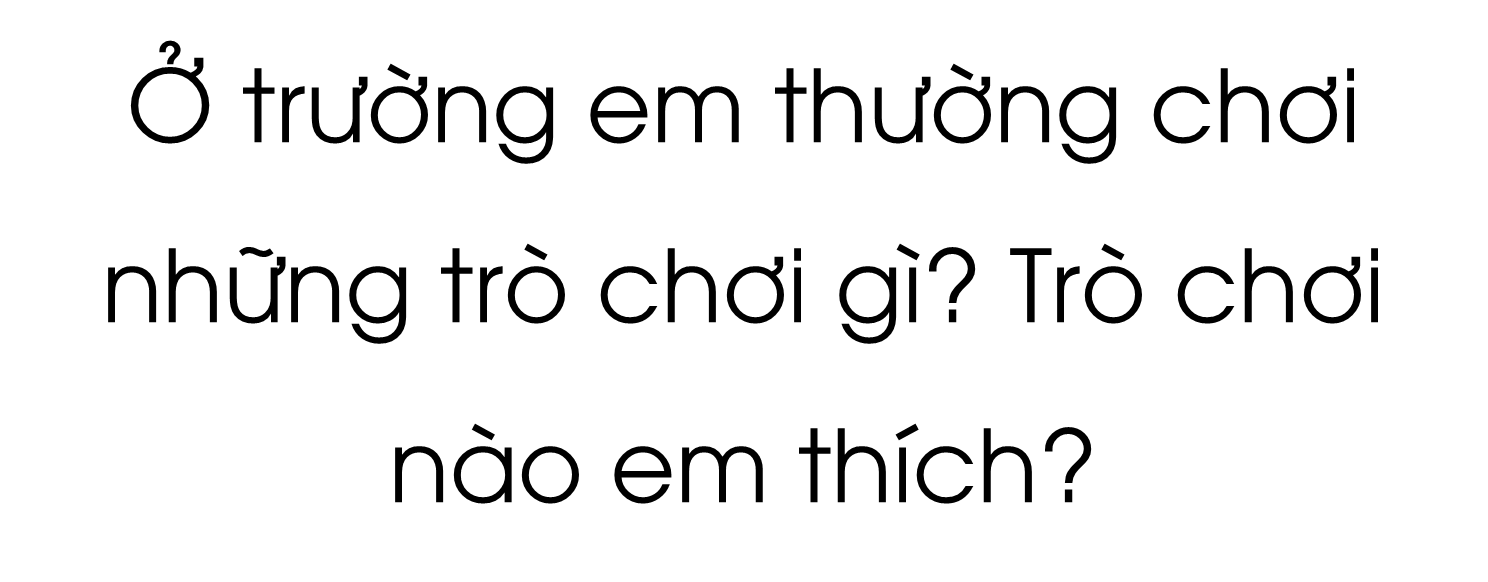 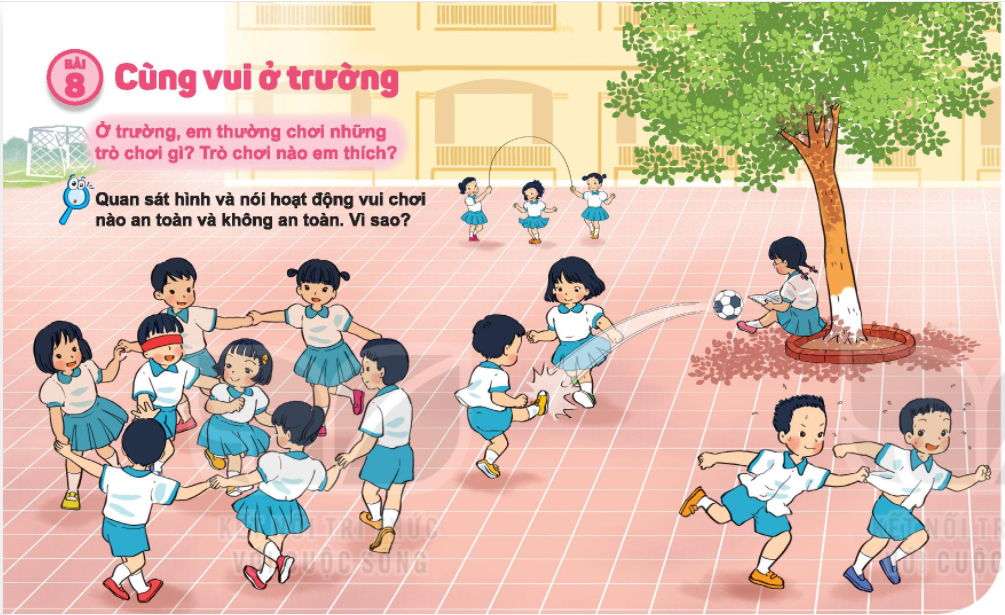 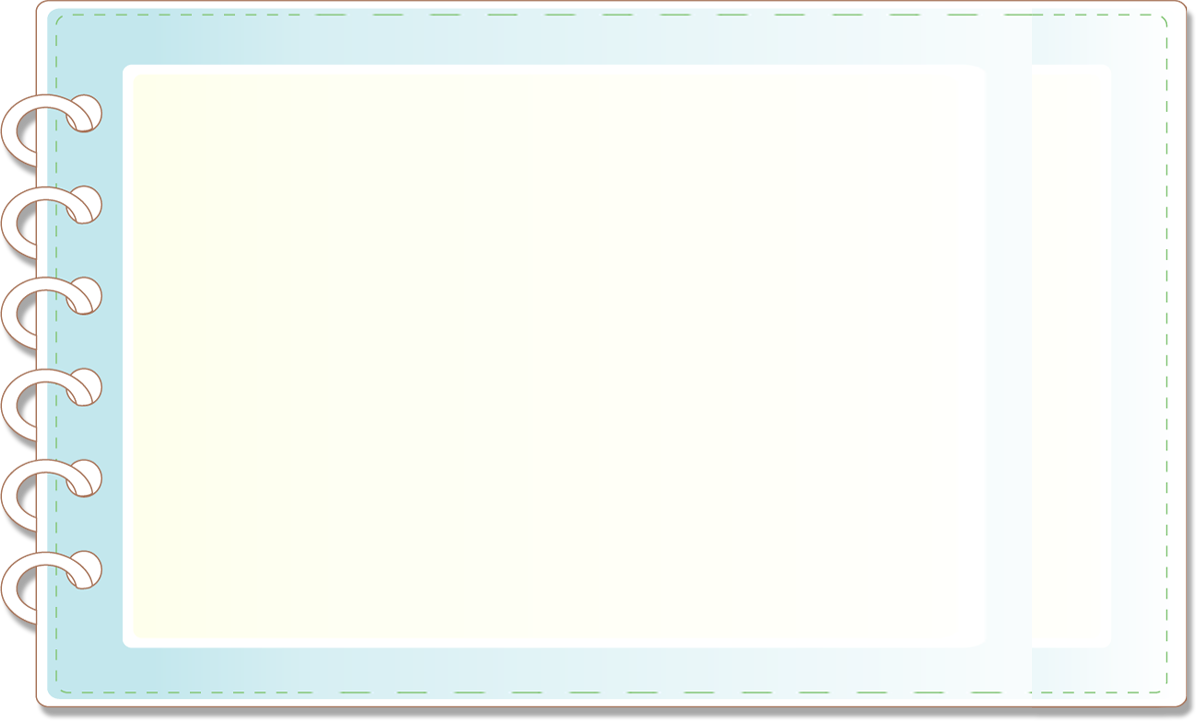 在此输入文字
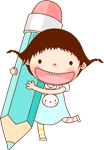 在此输入文字
在此输入文字
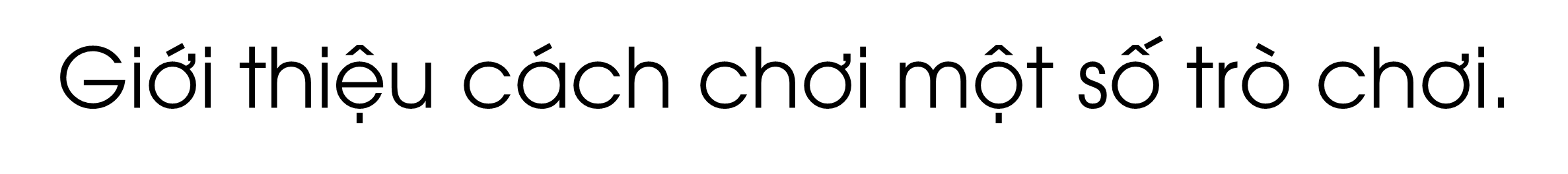 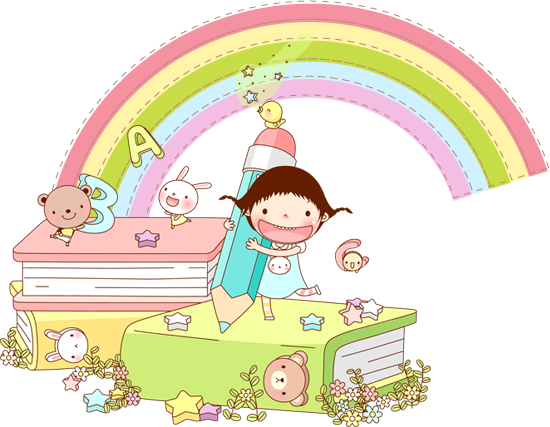 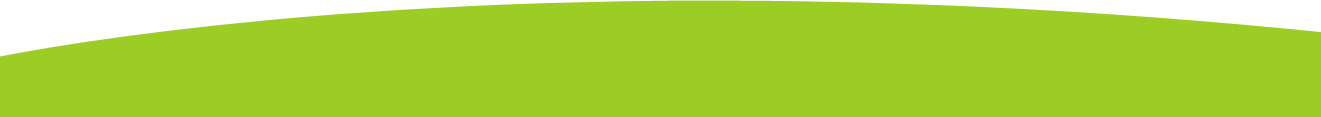 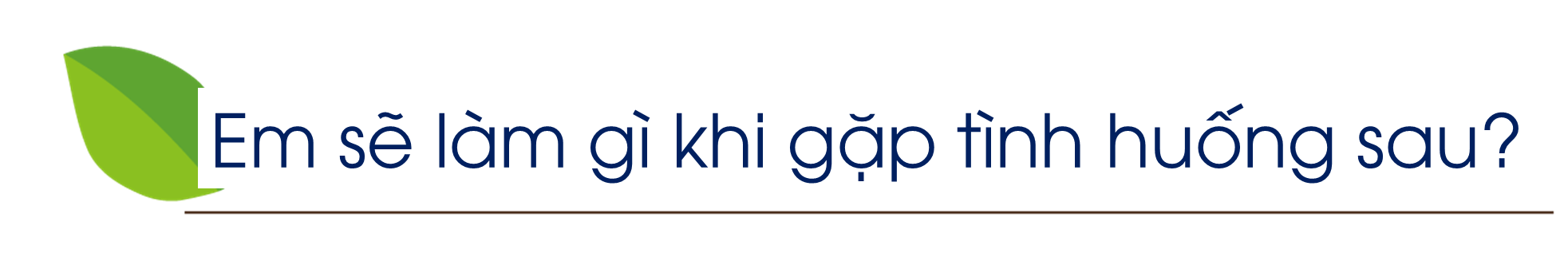 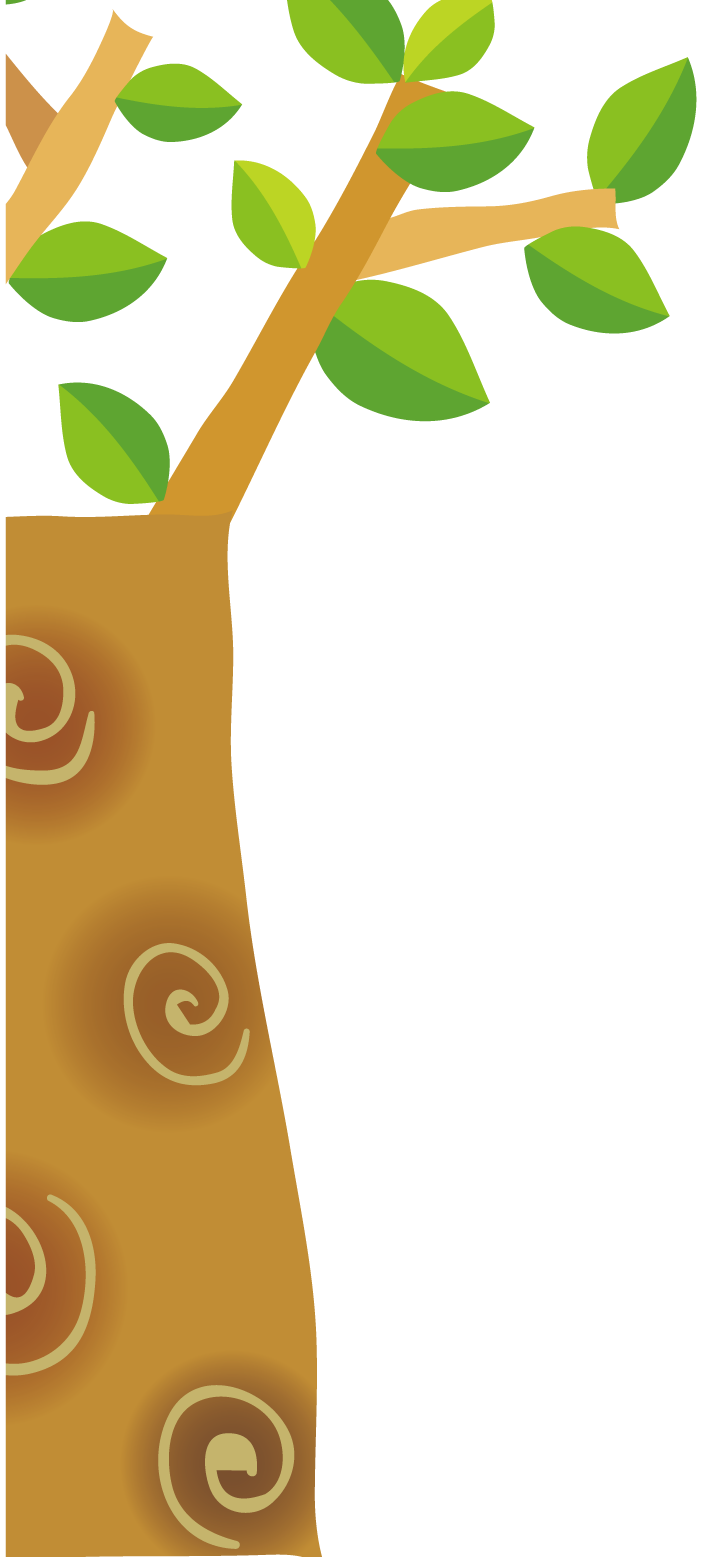 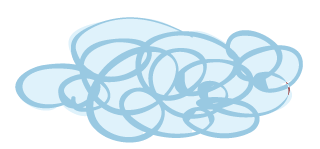 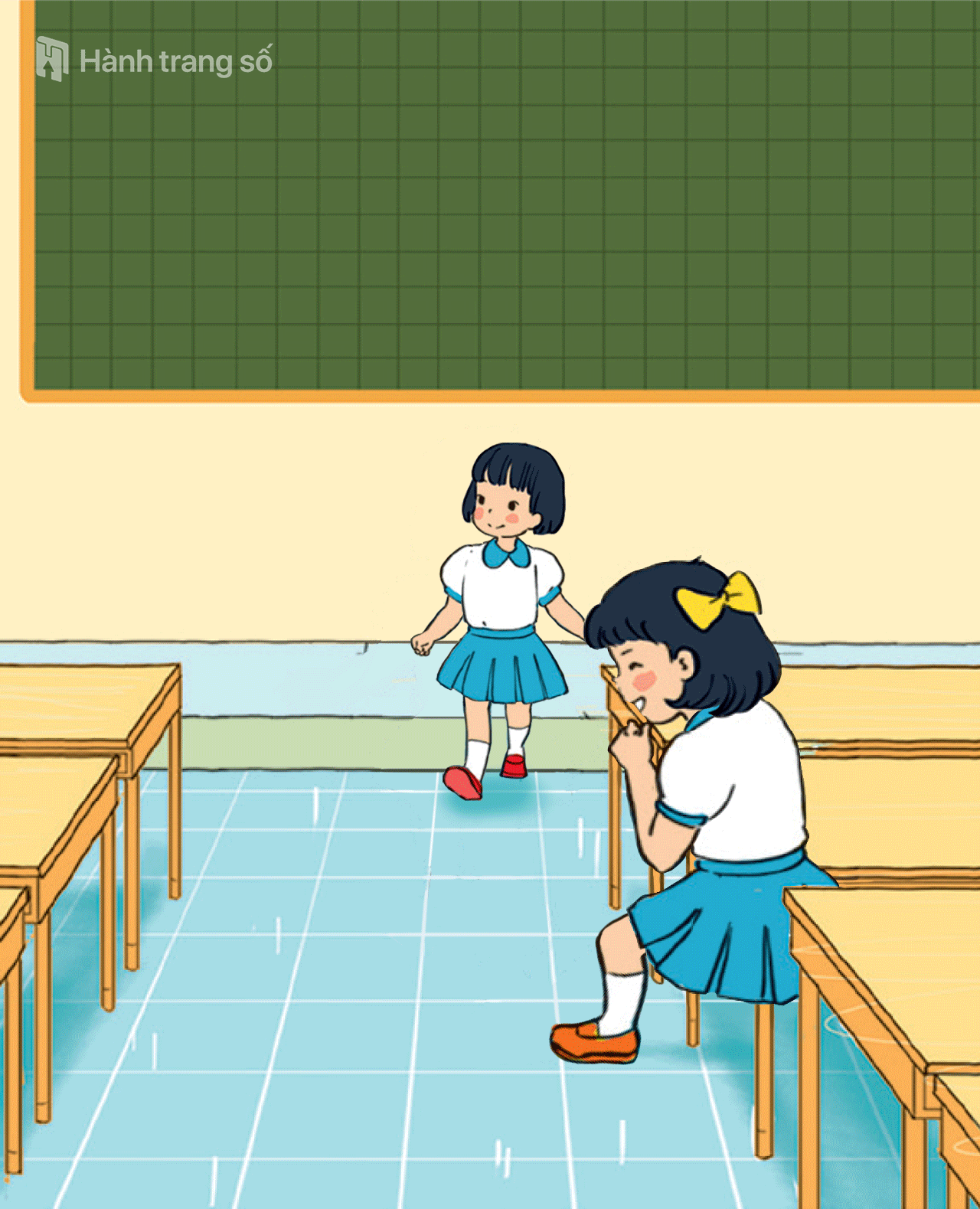 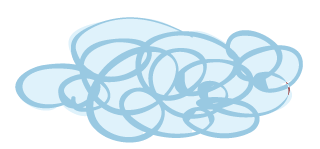 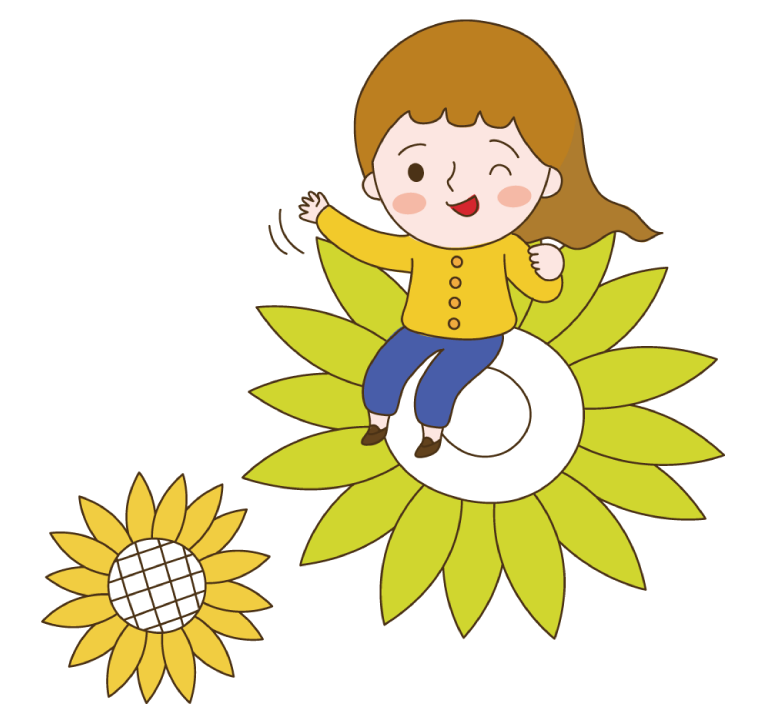 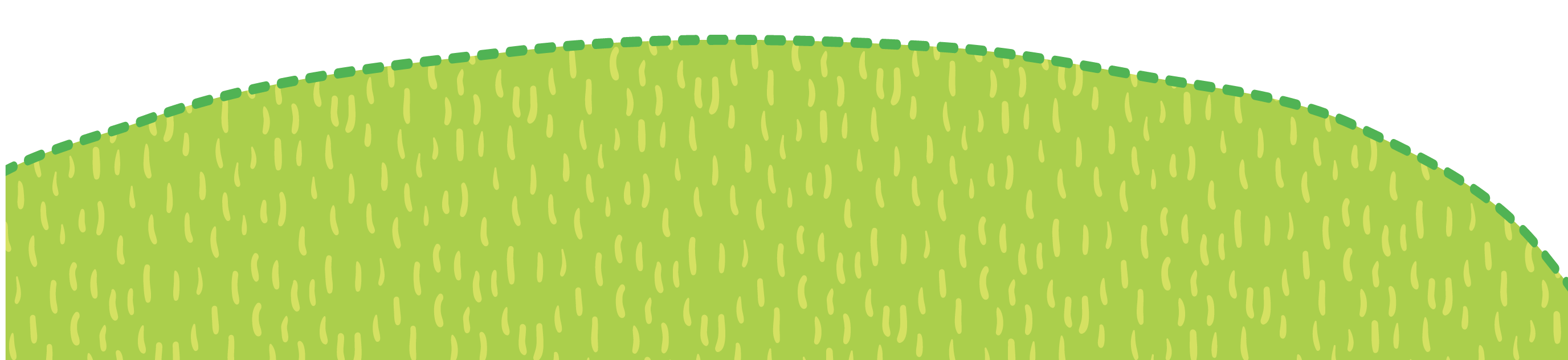 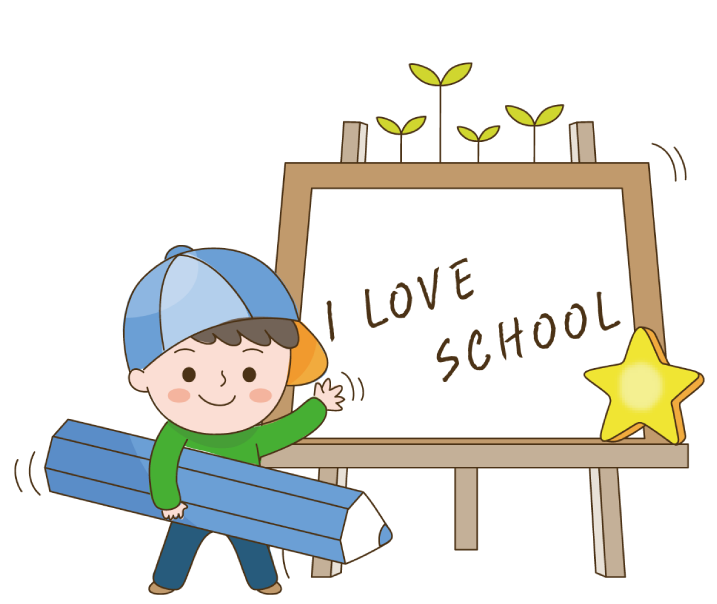 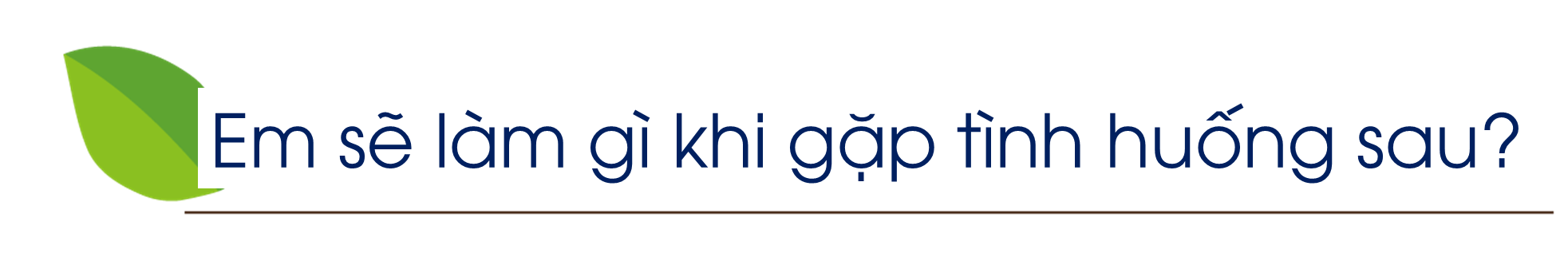 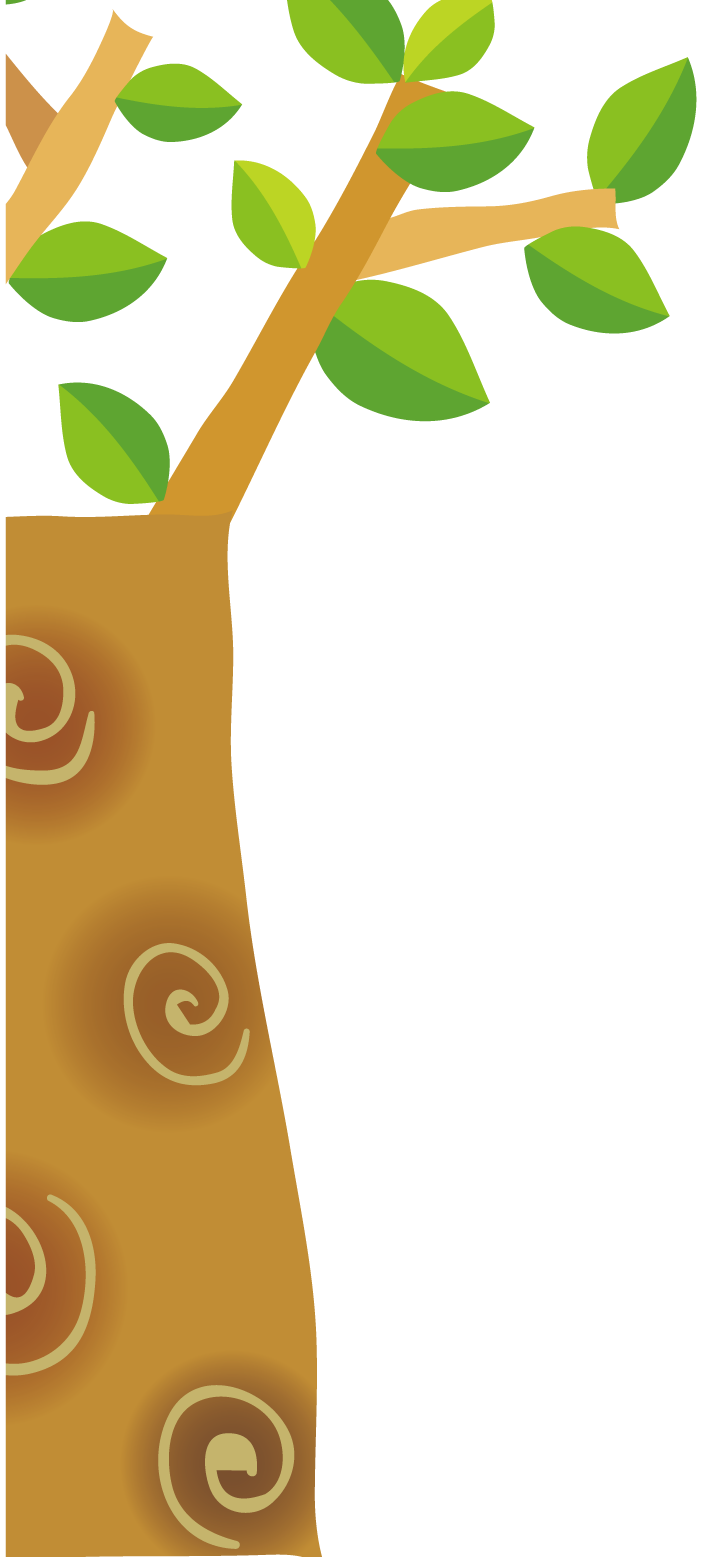 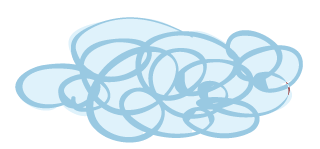 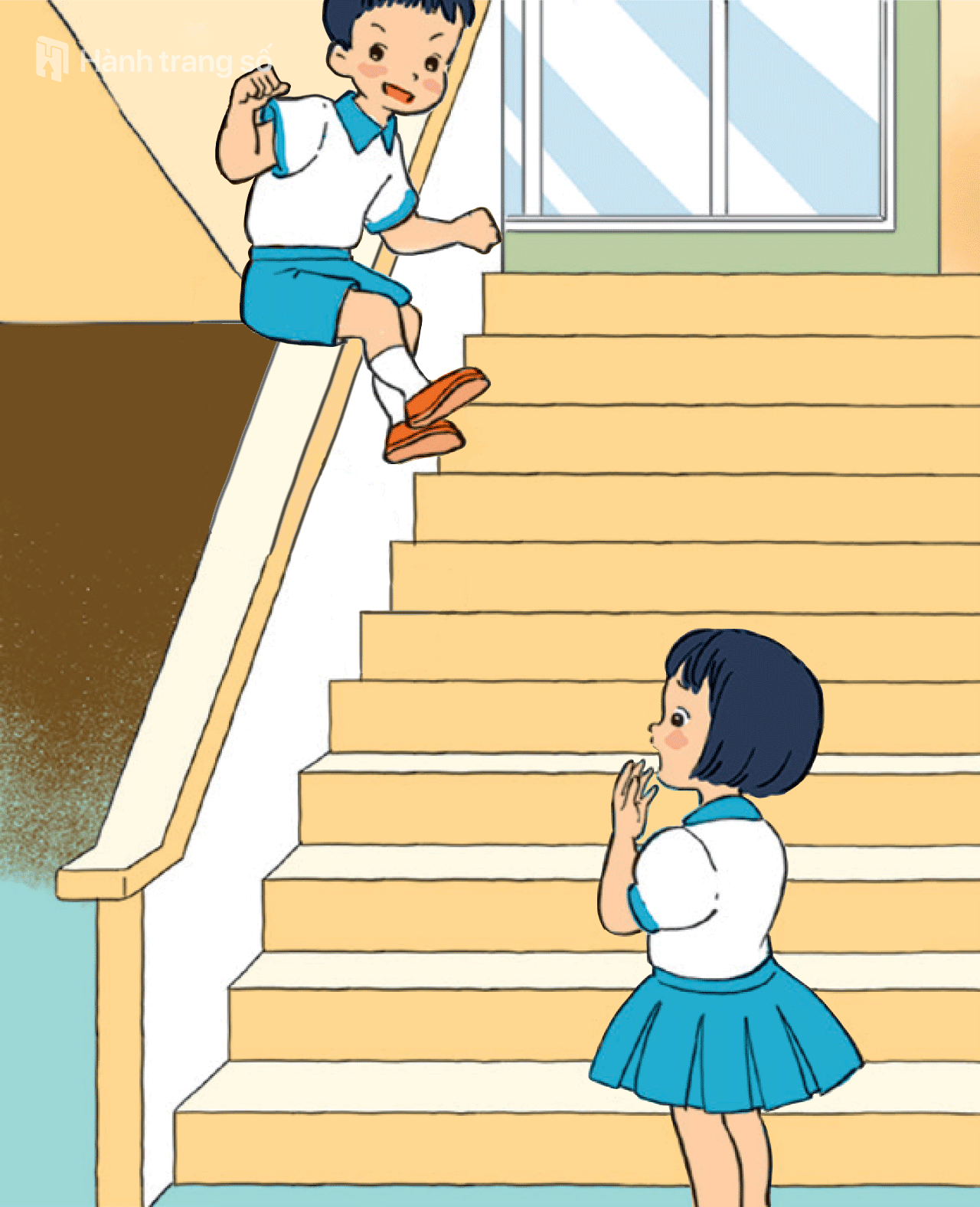 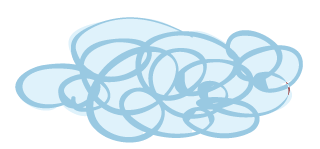 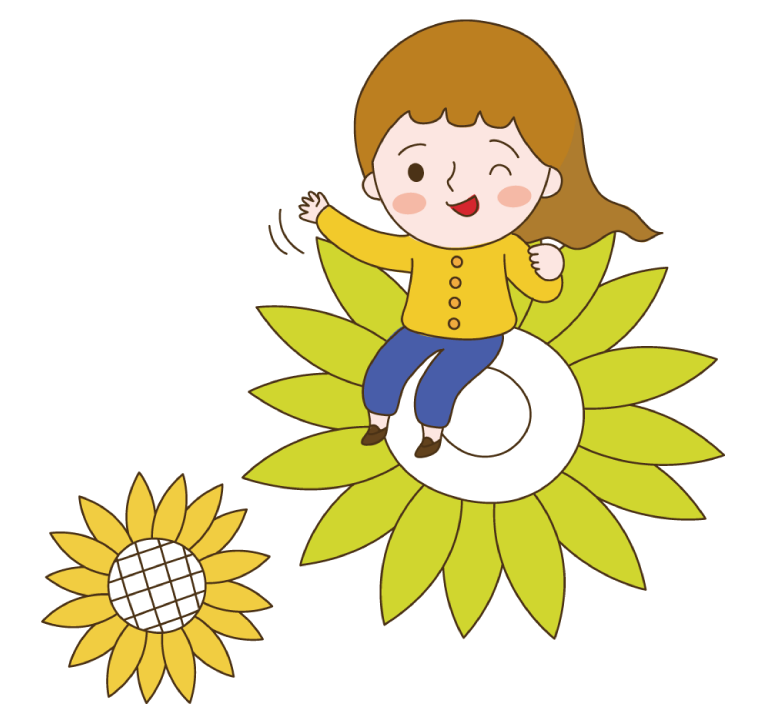 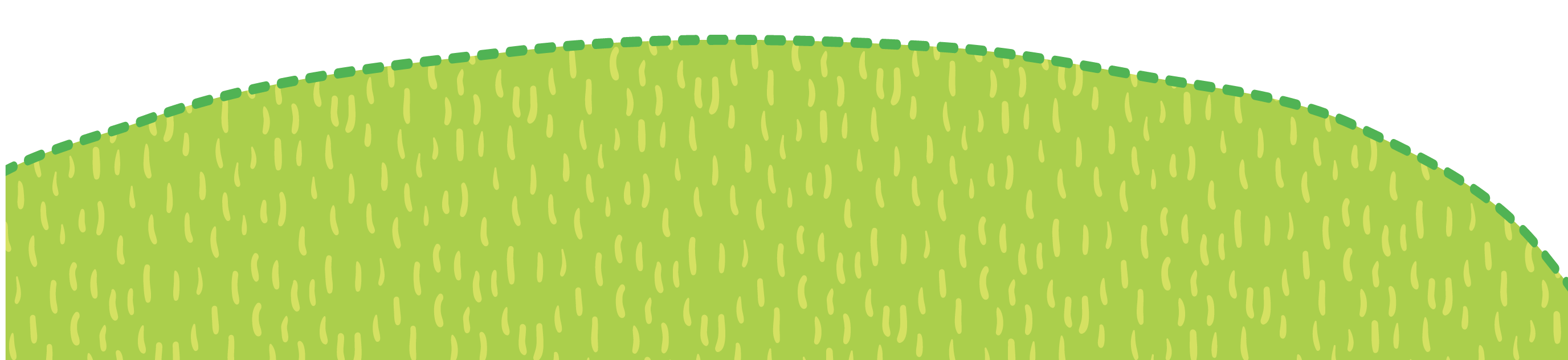 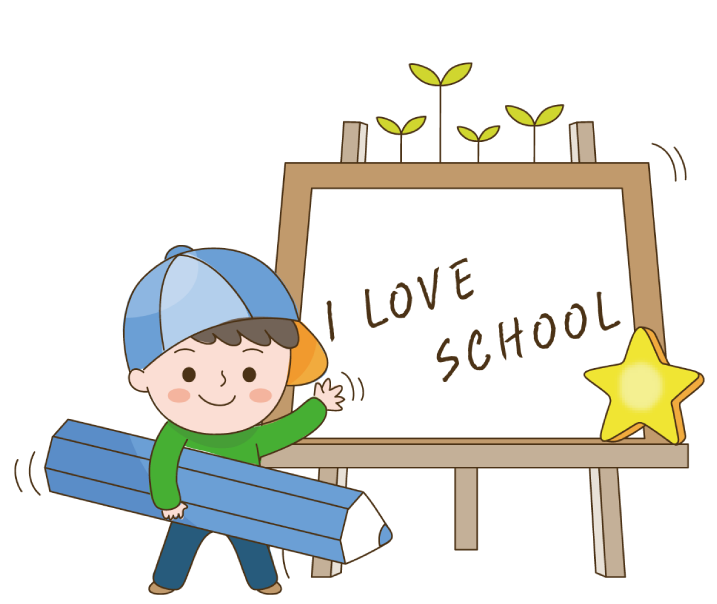 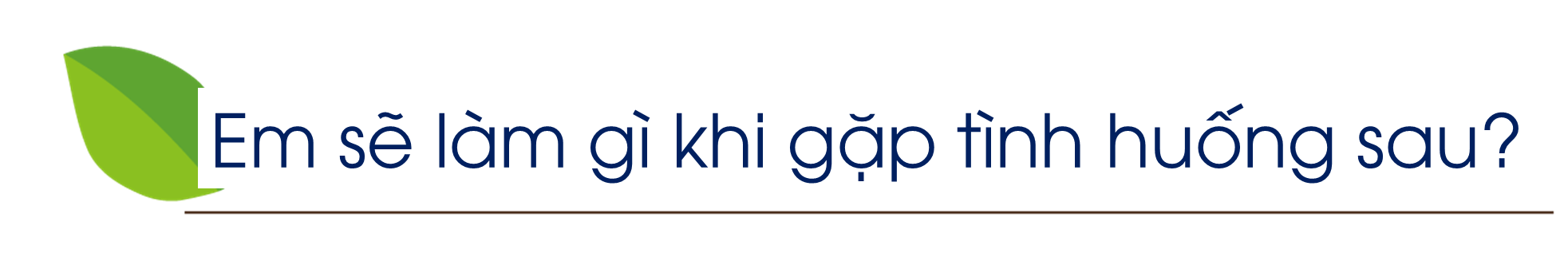 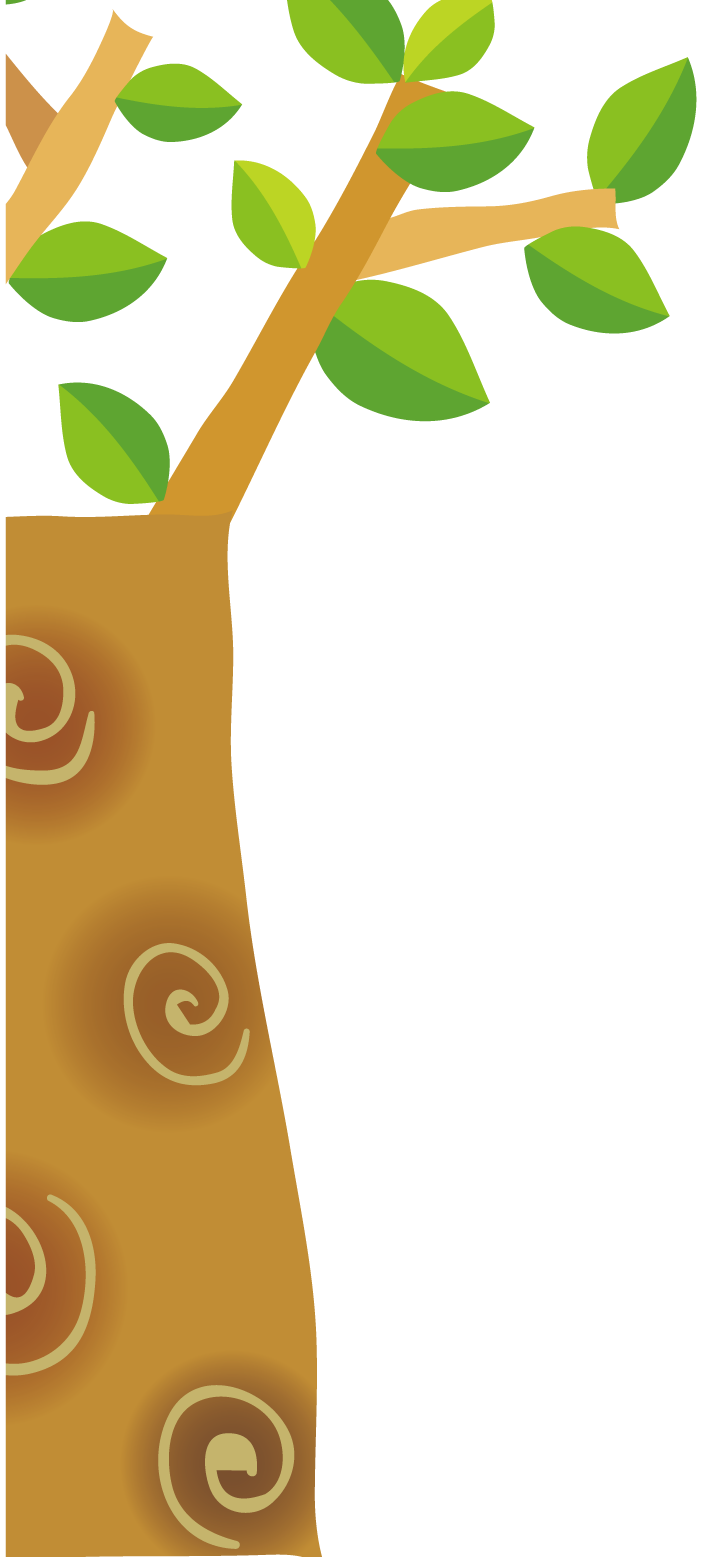 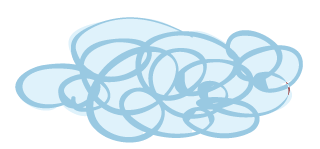 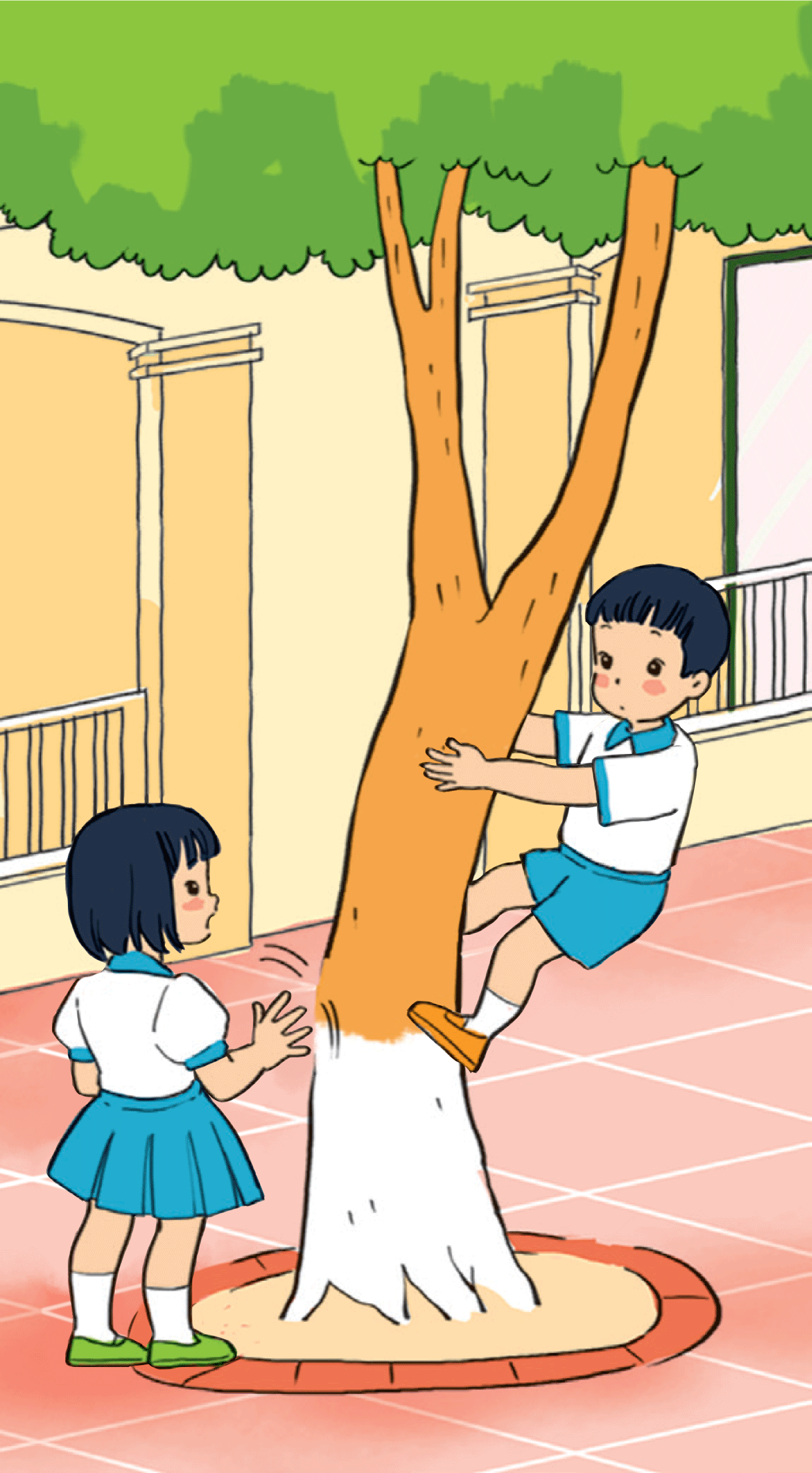 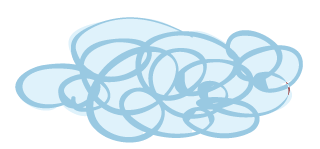 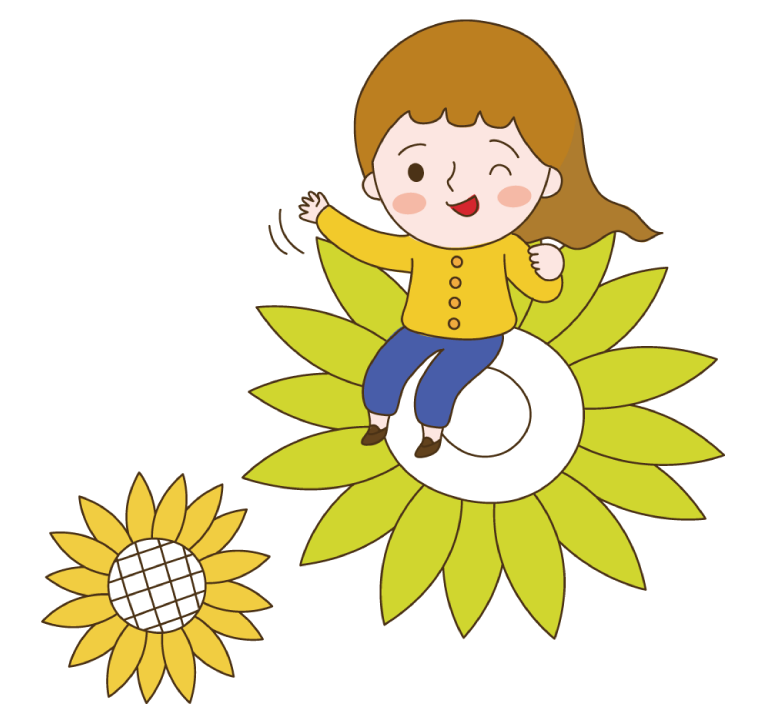 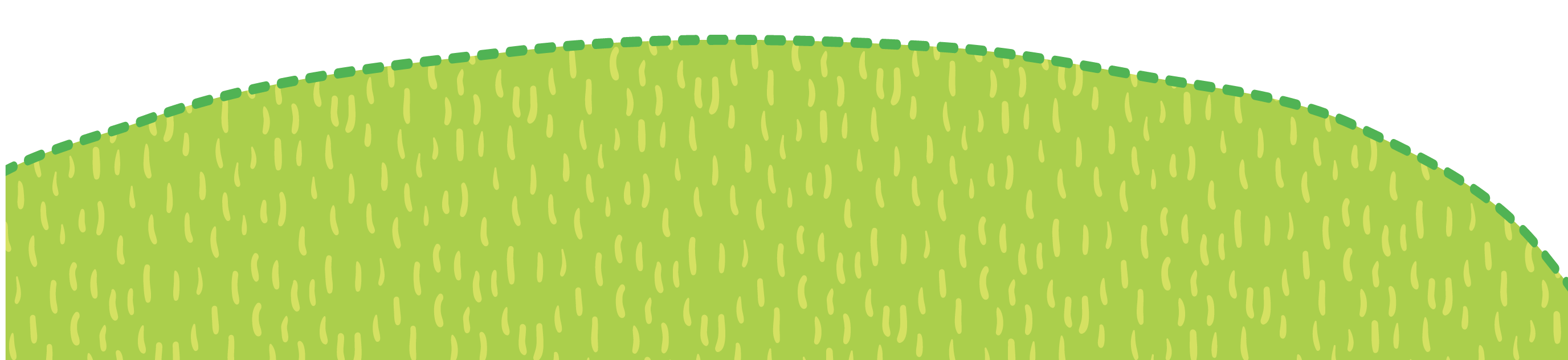 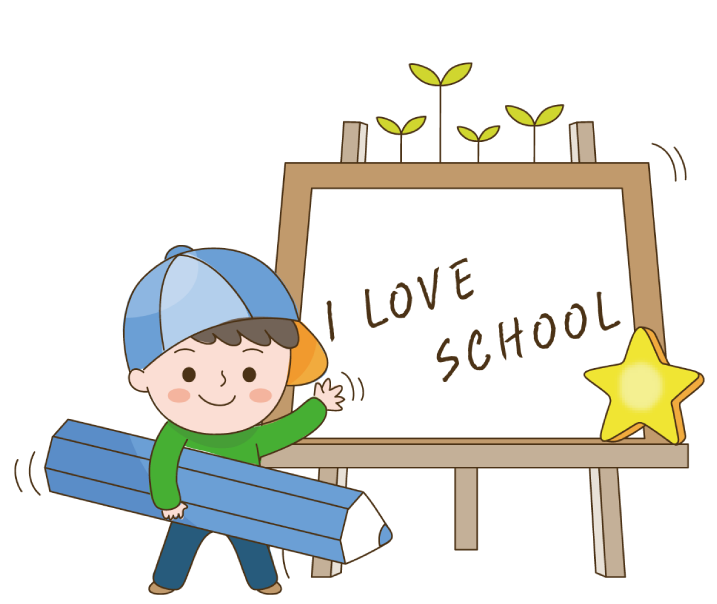 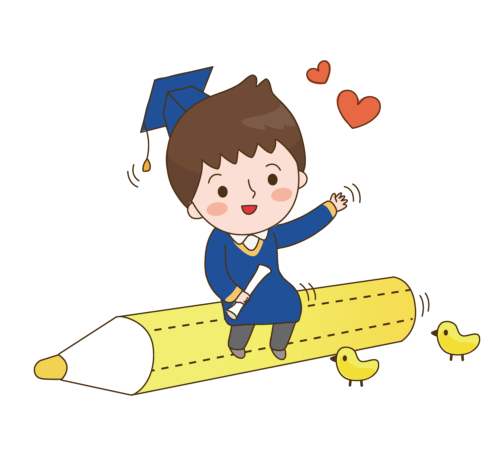 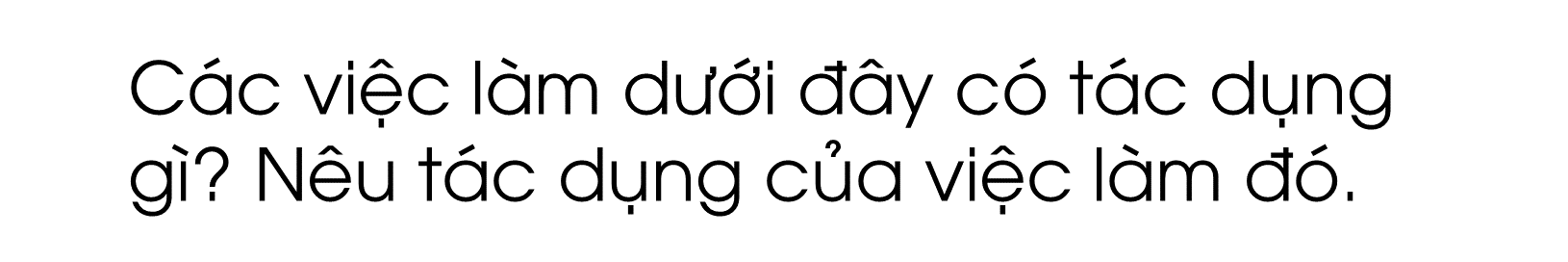 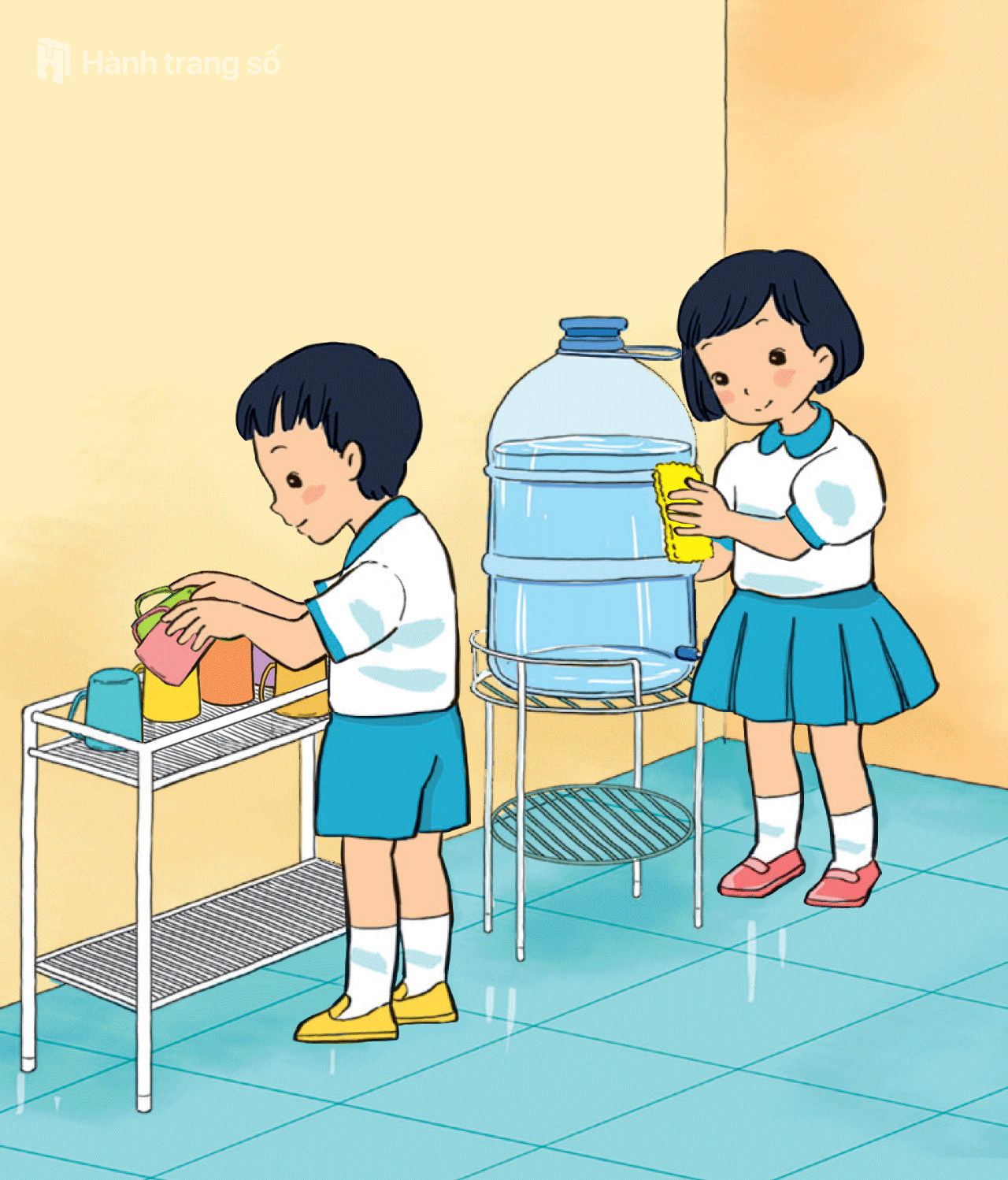 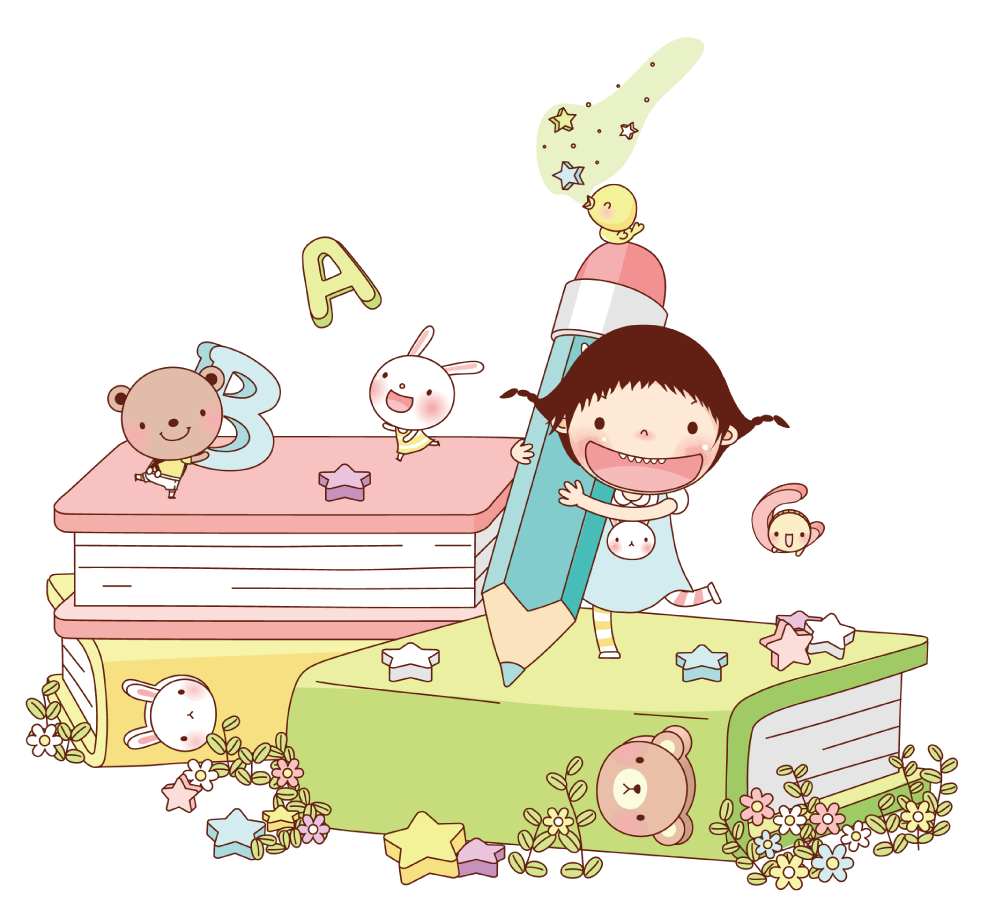 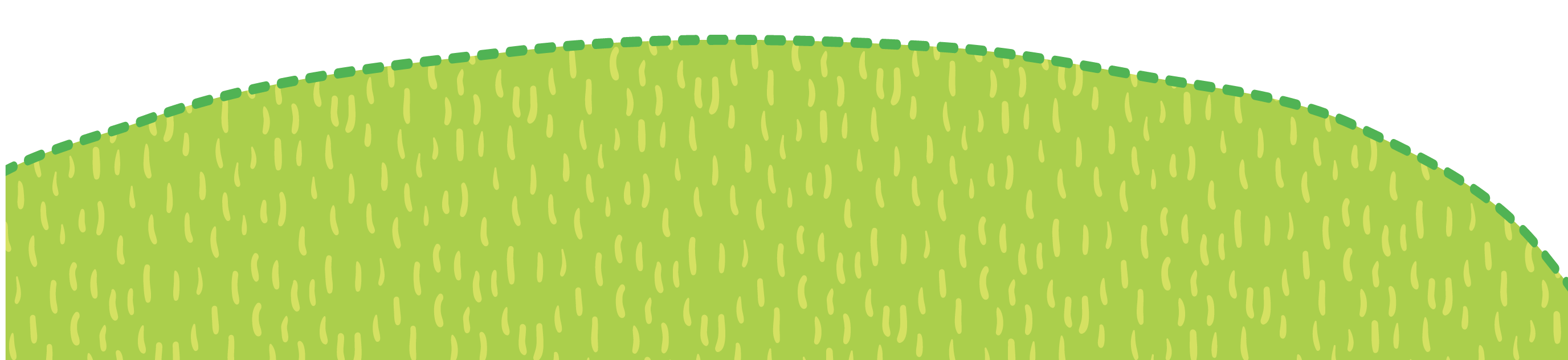 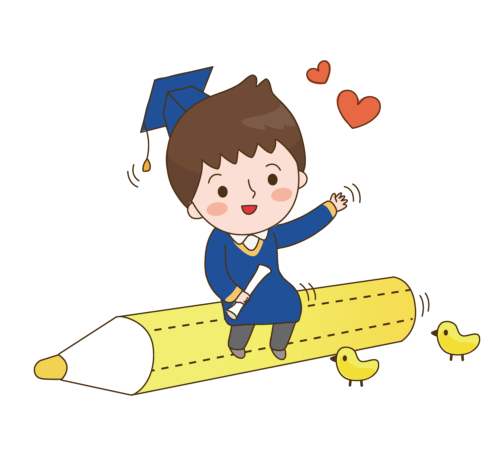 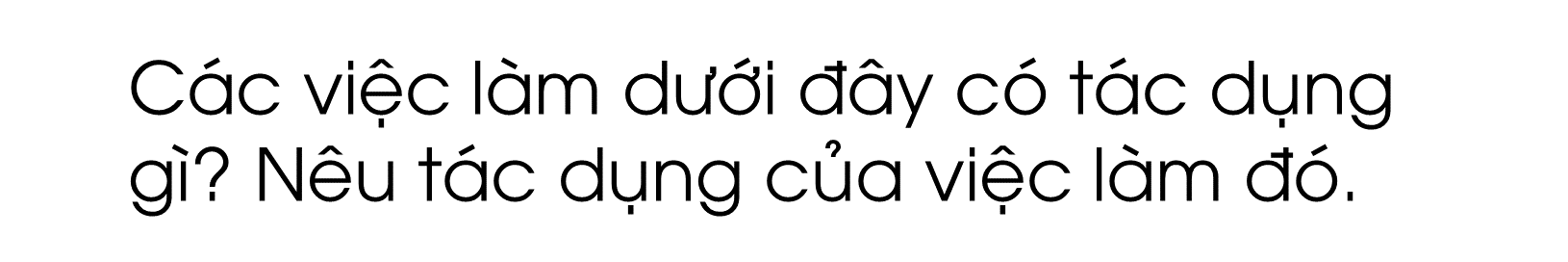 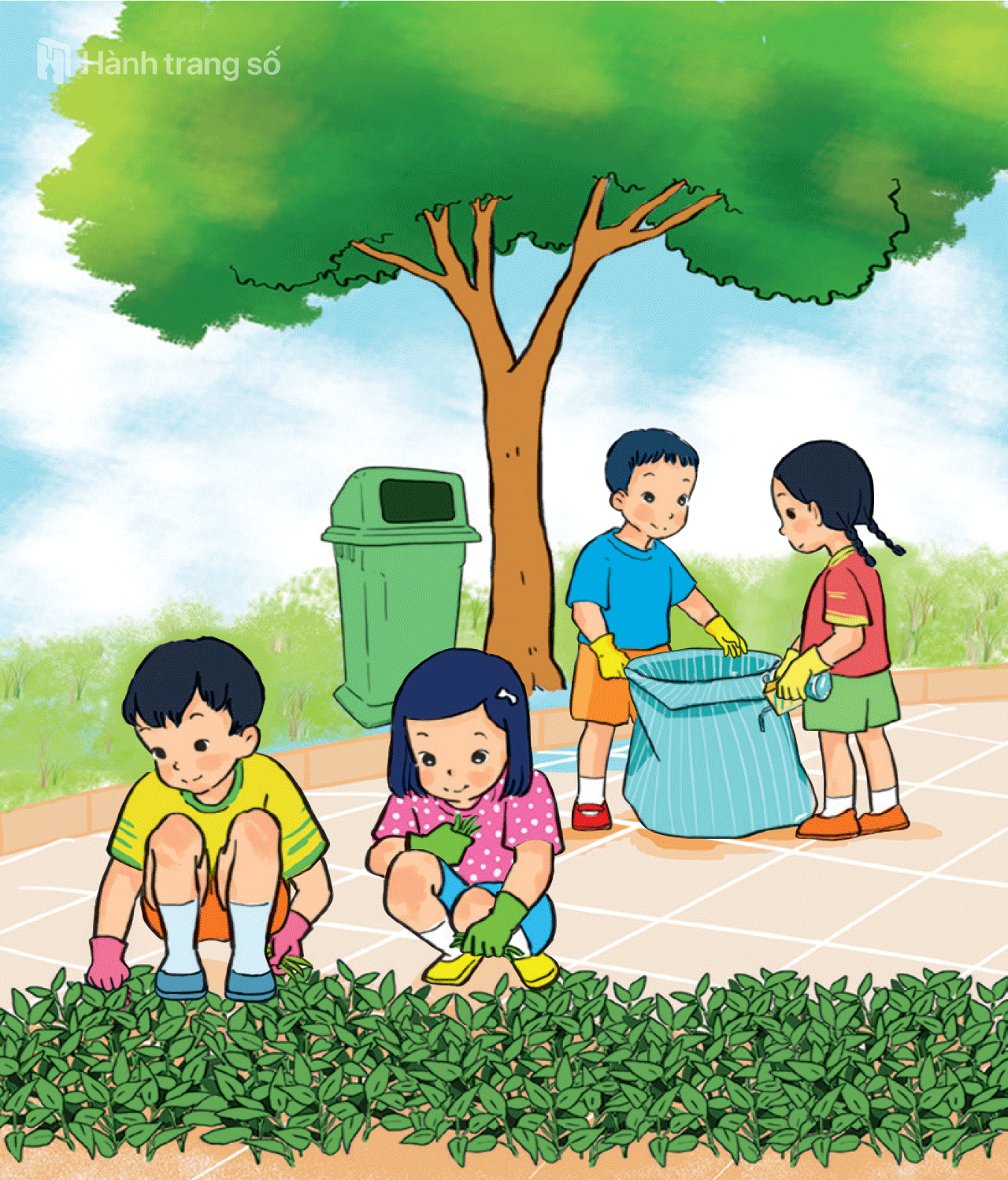 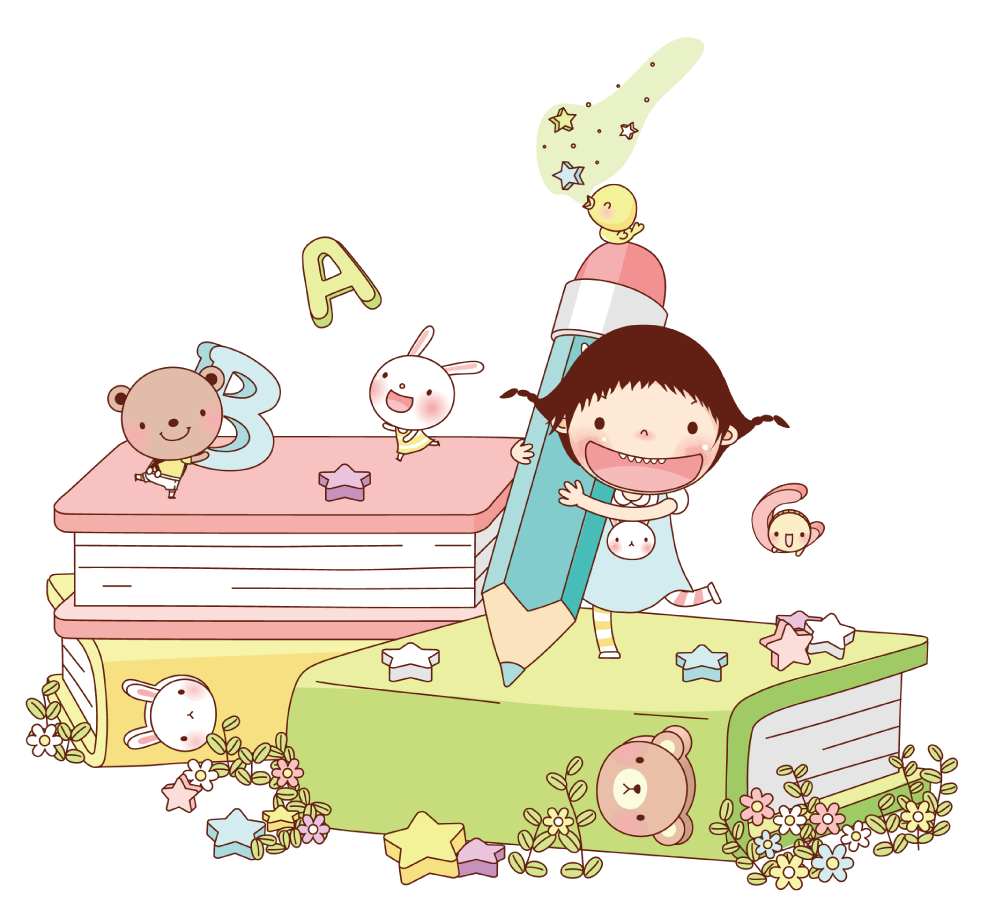 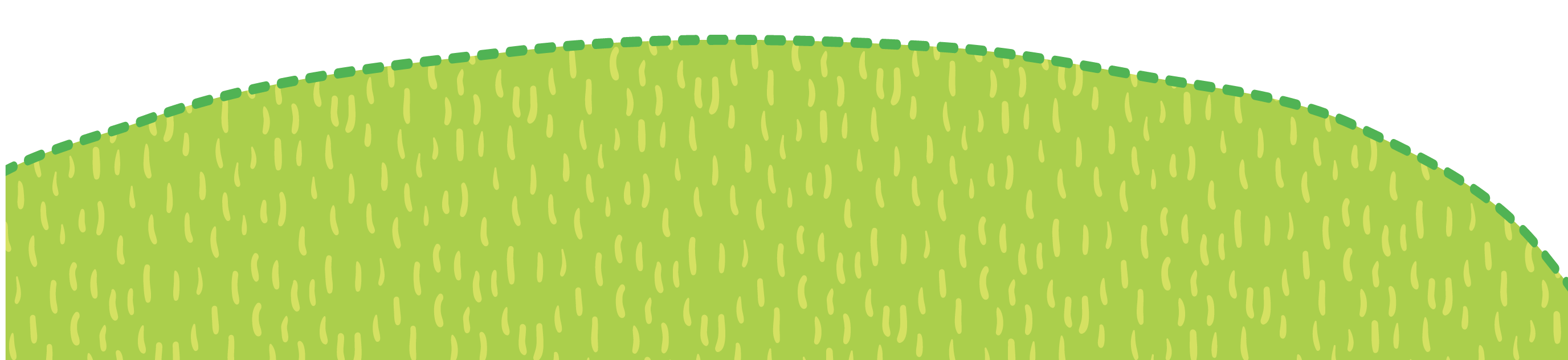 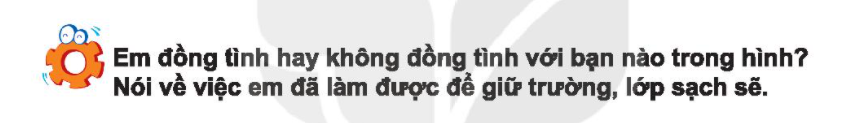 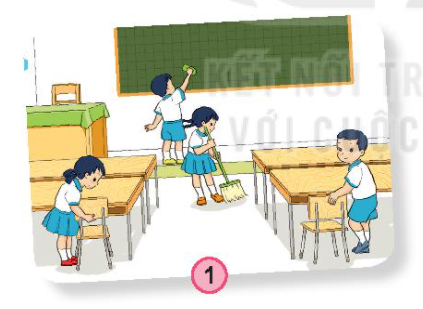 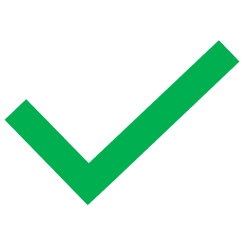 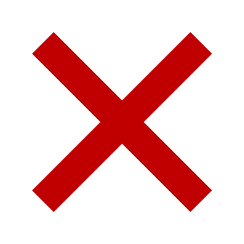 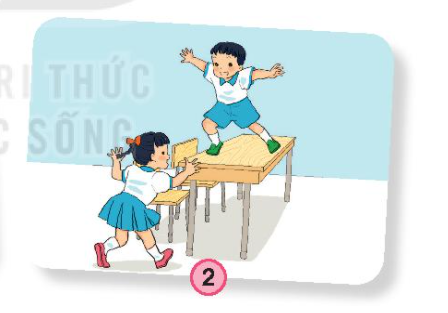 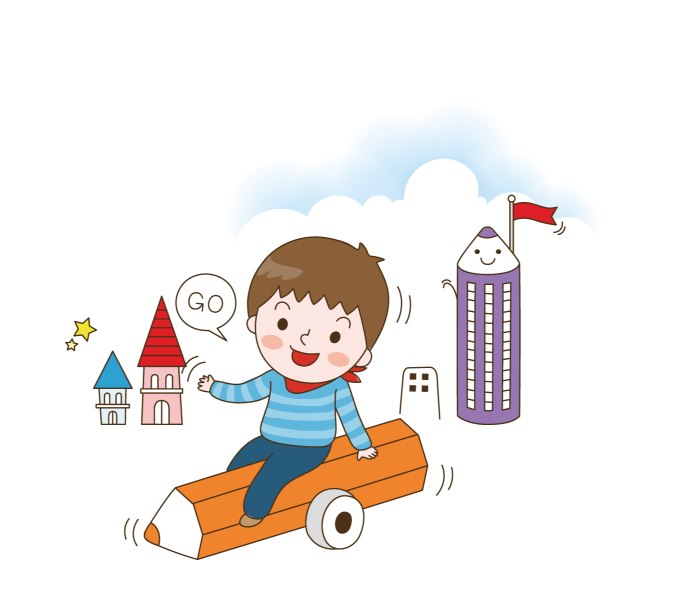 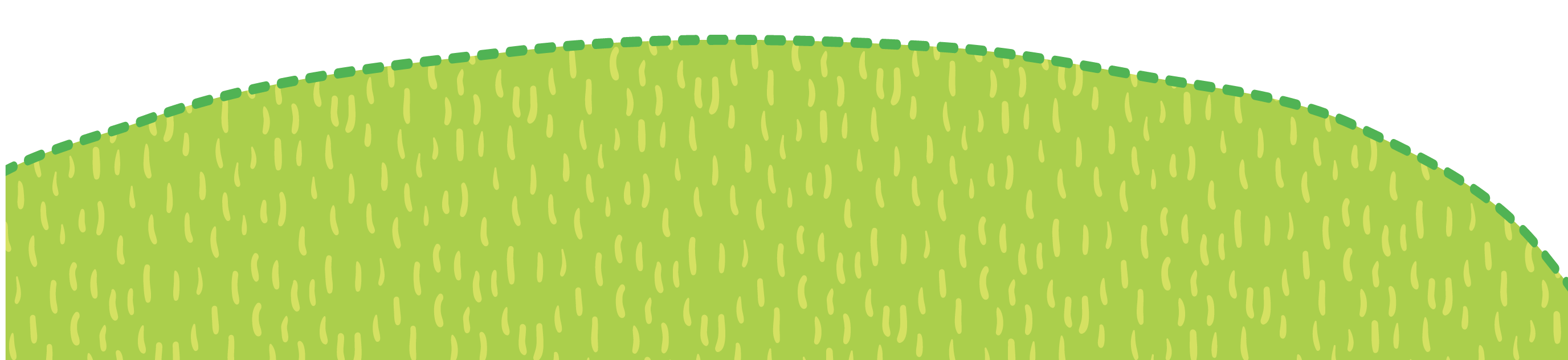 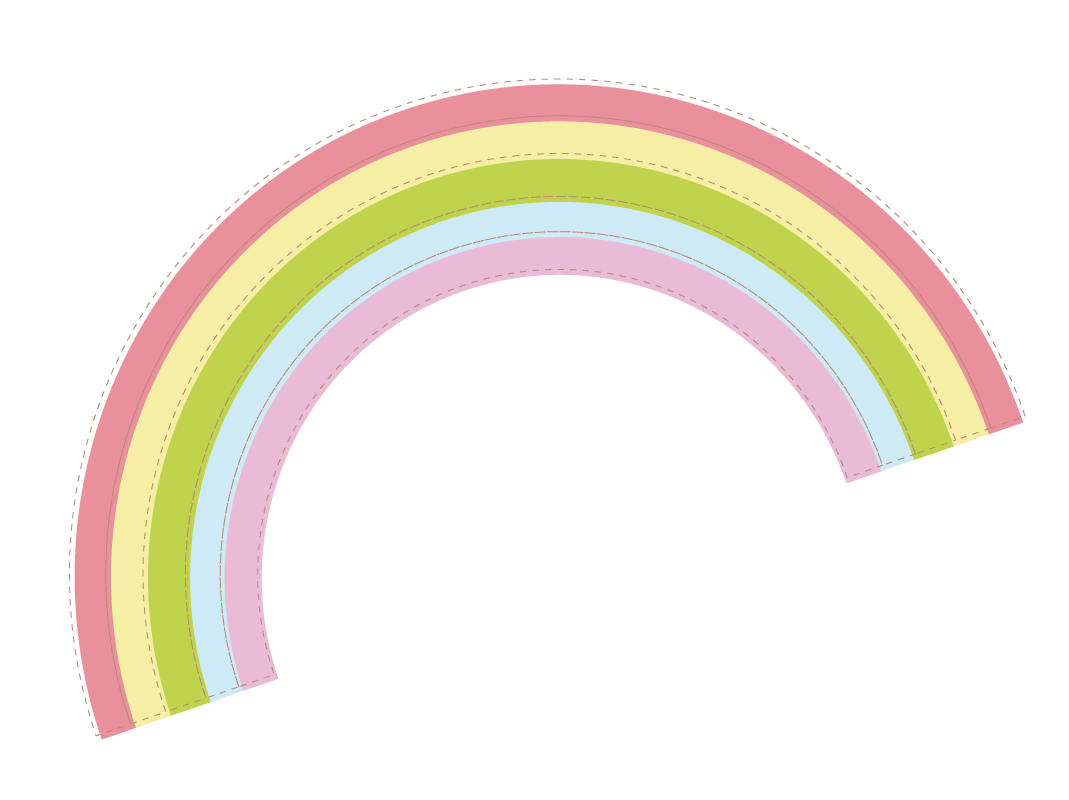 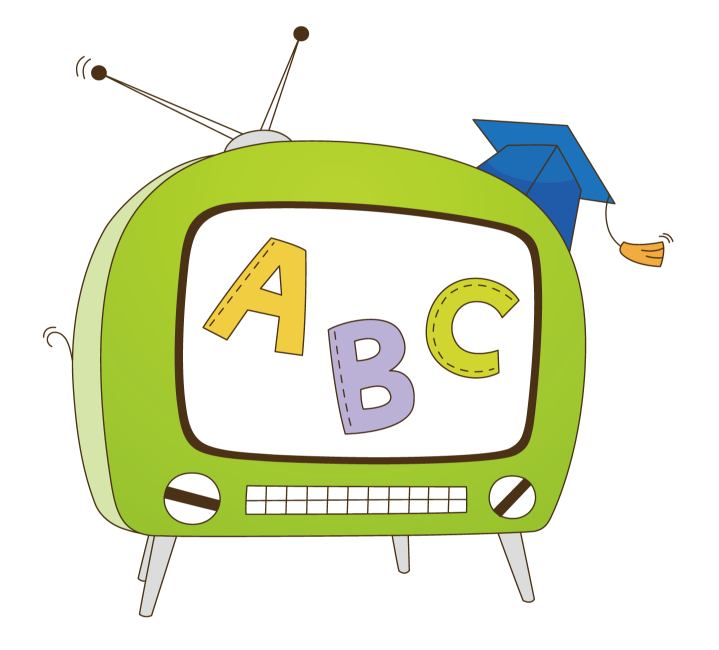 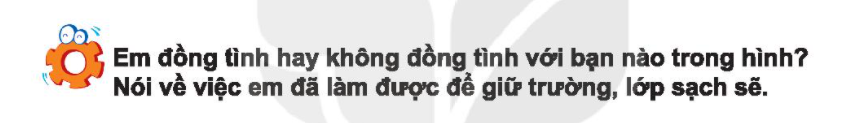 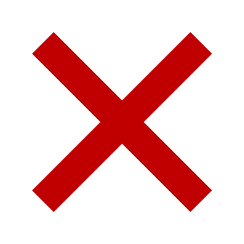 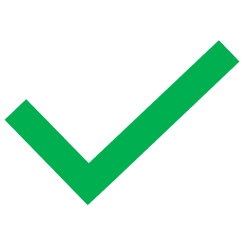 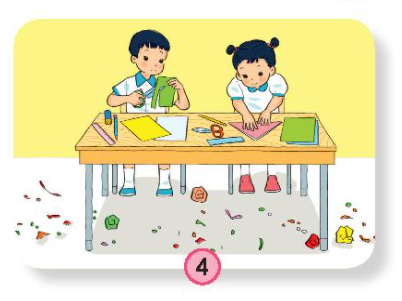 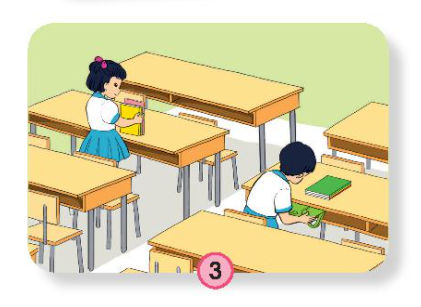 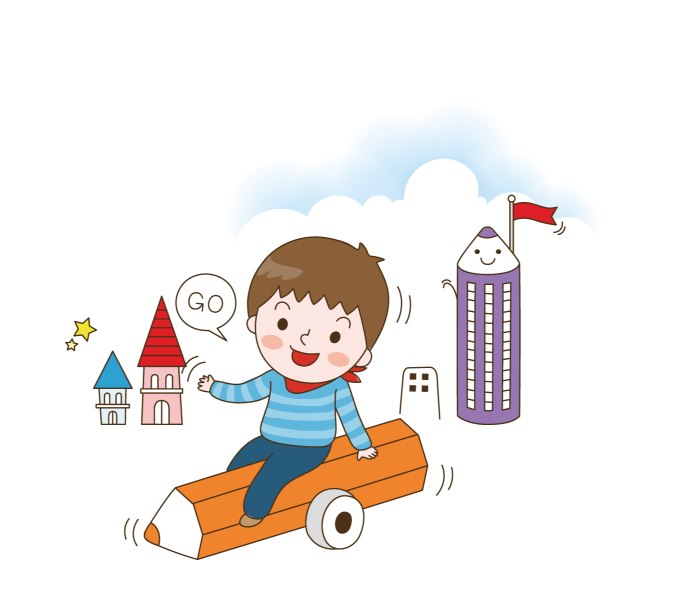 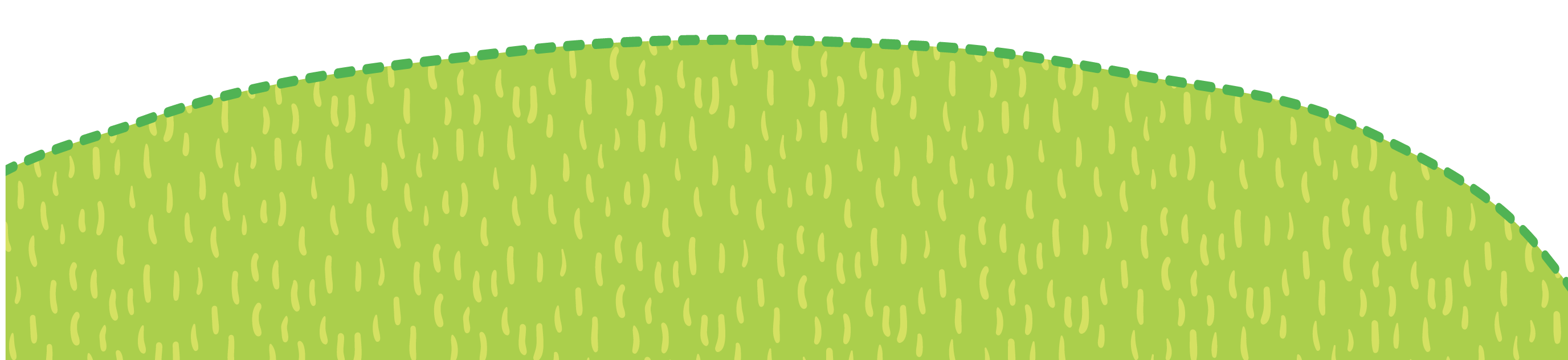 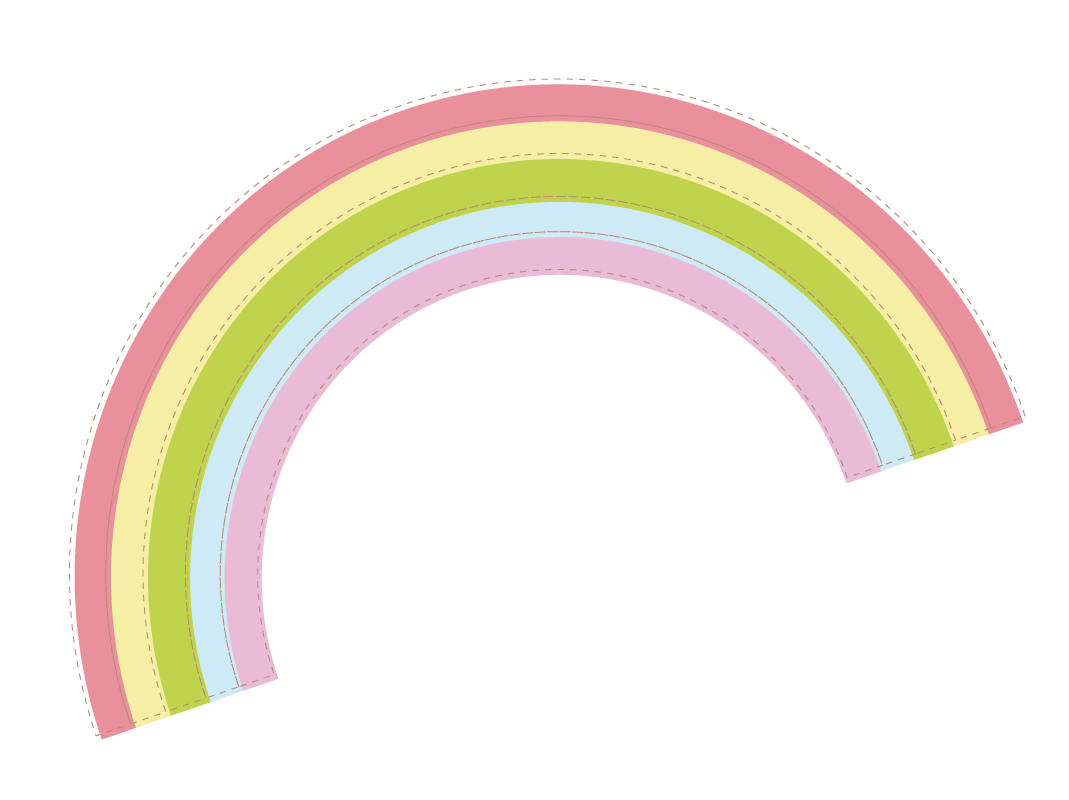 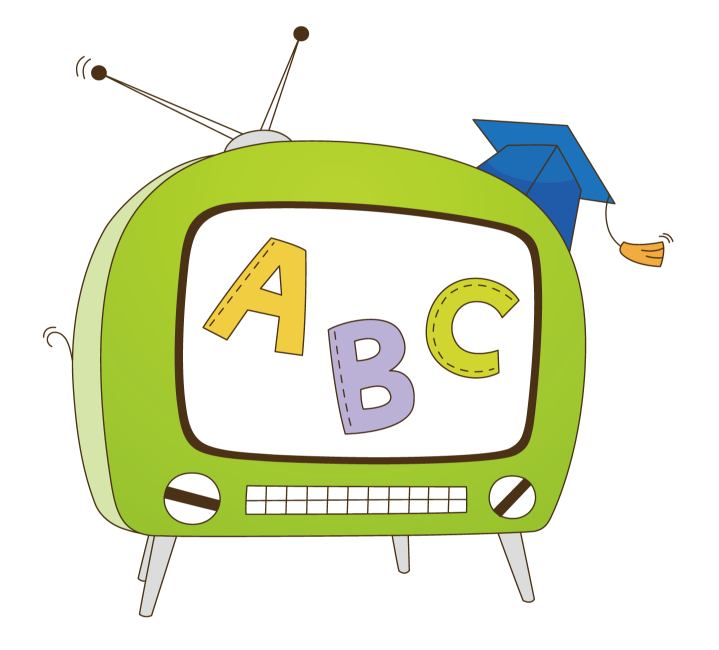 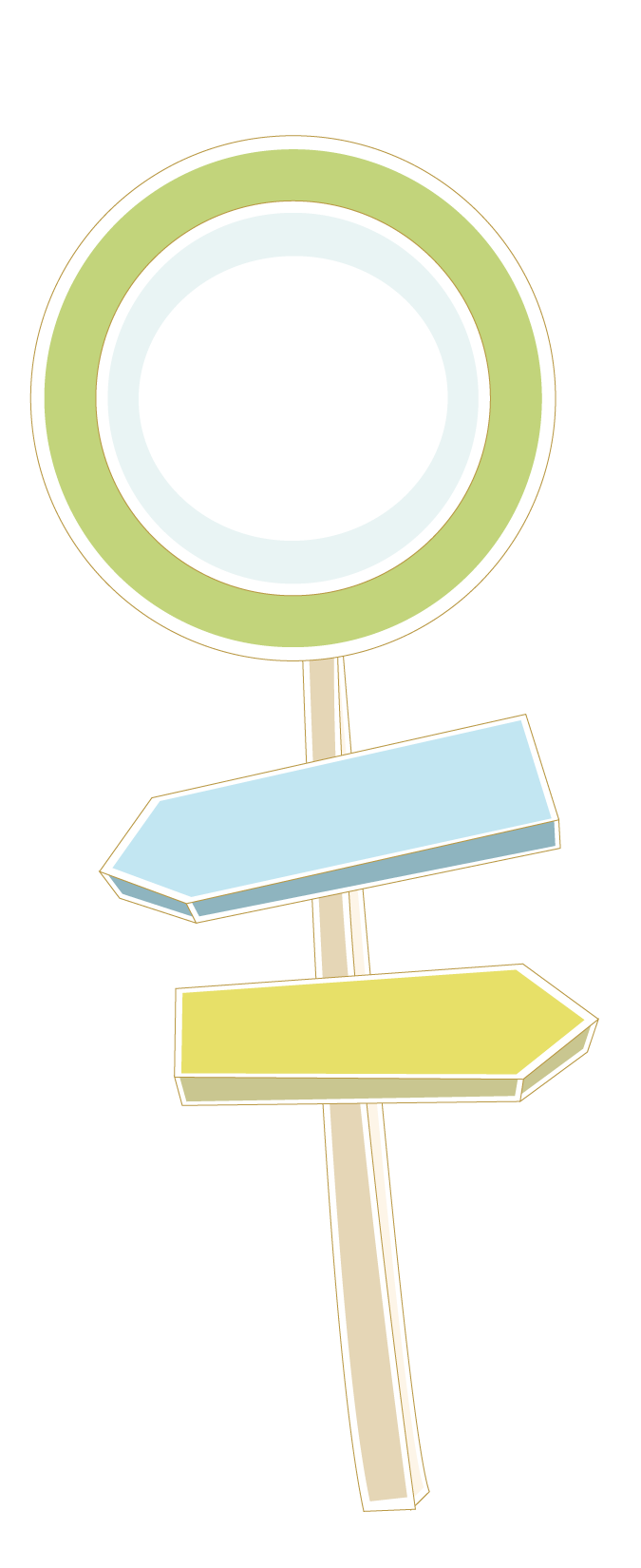 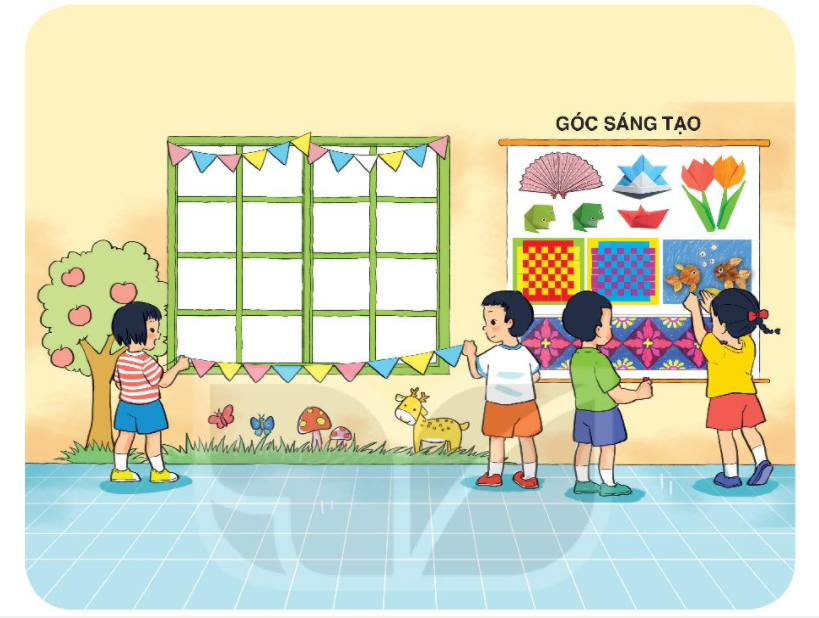 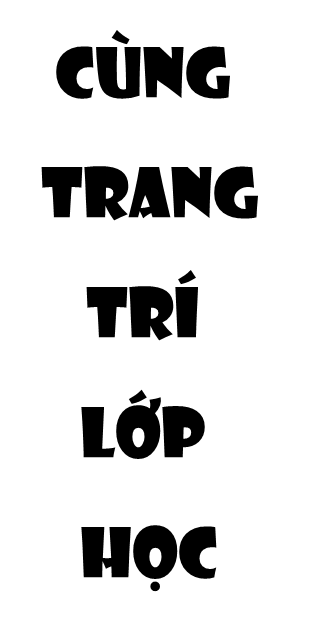 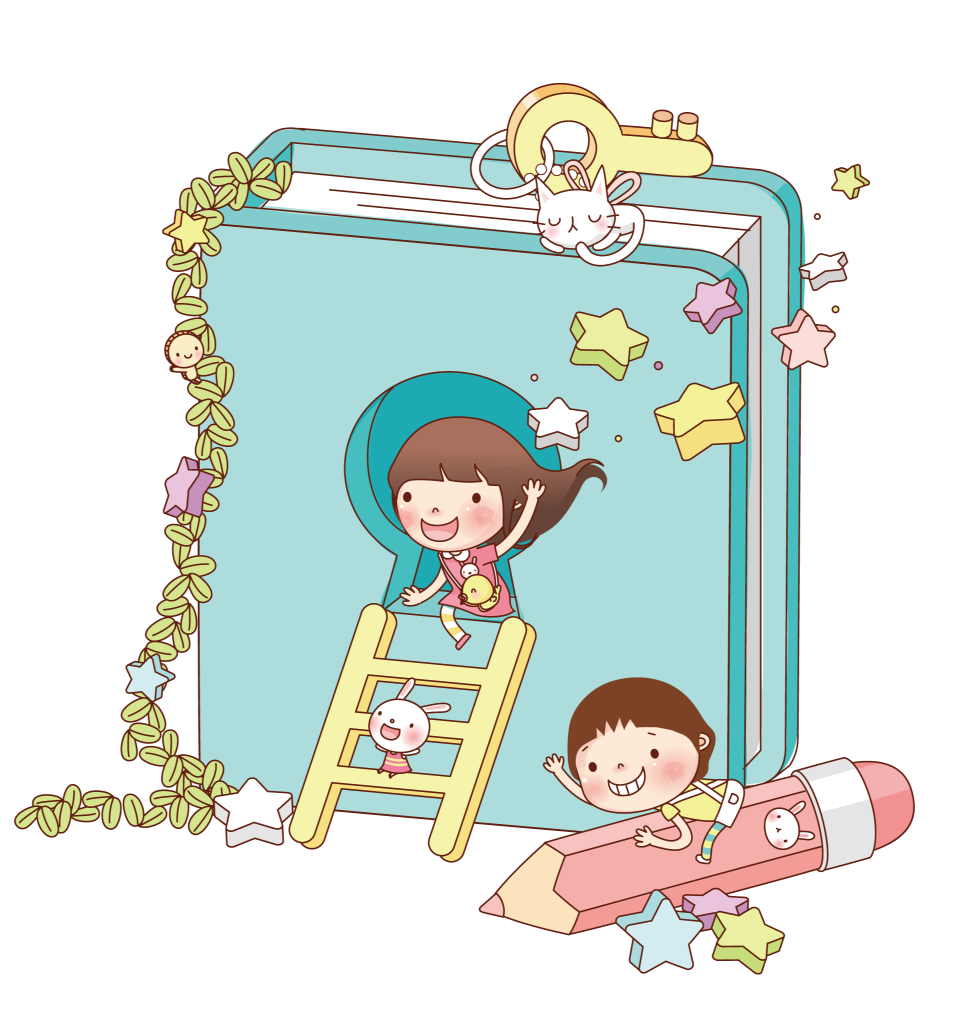 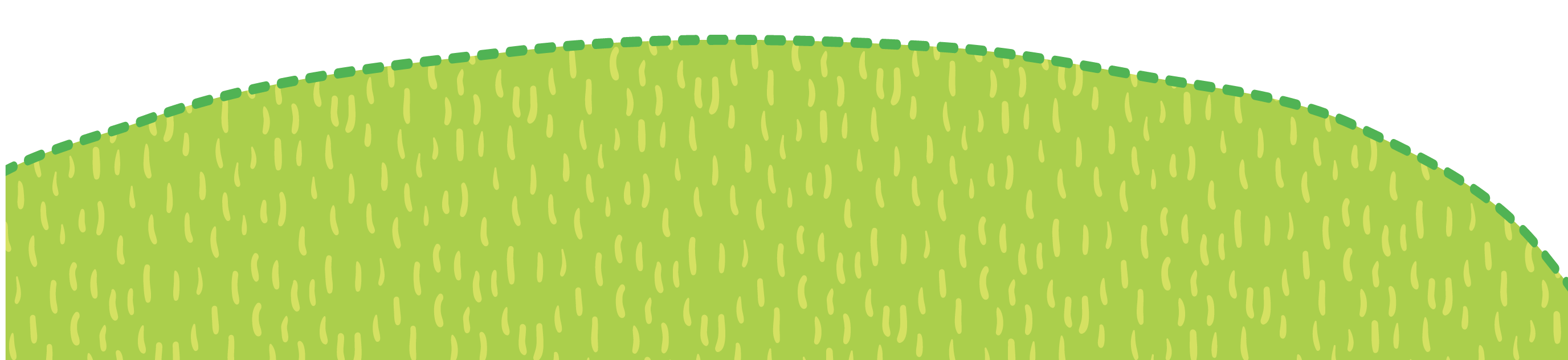 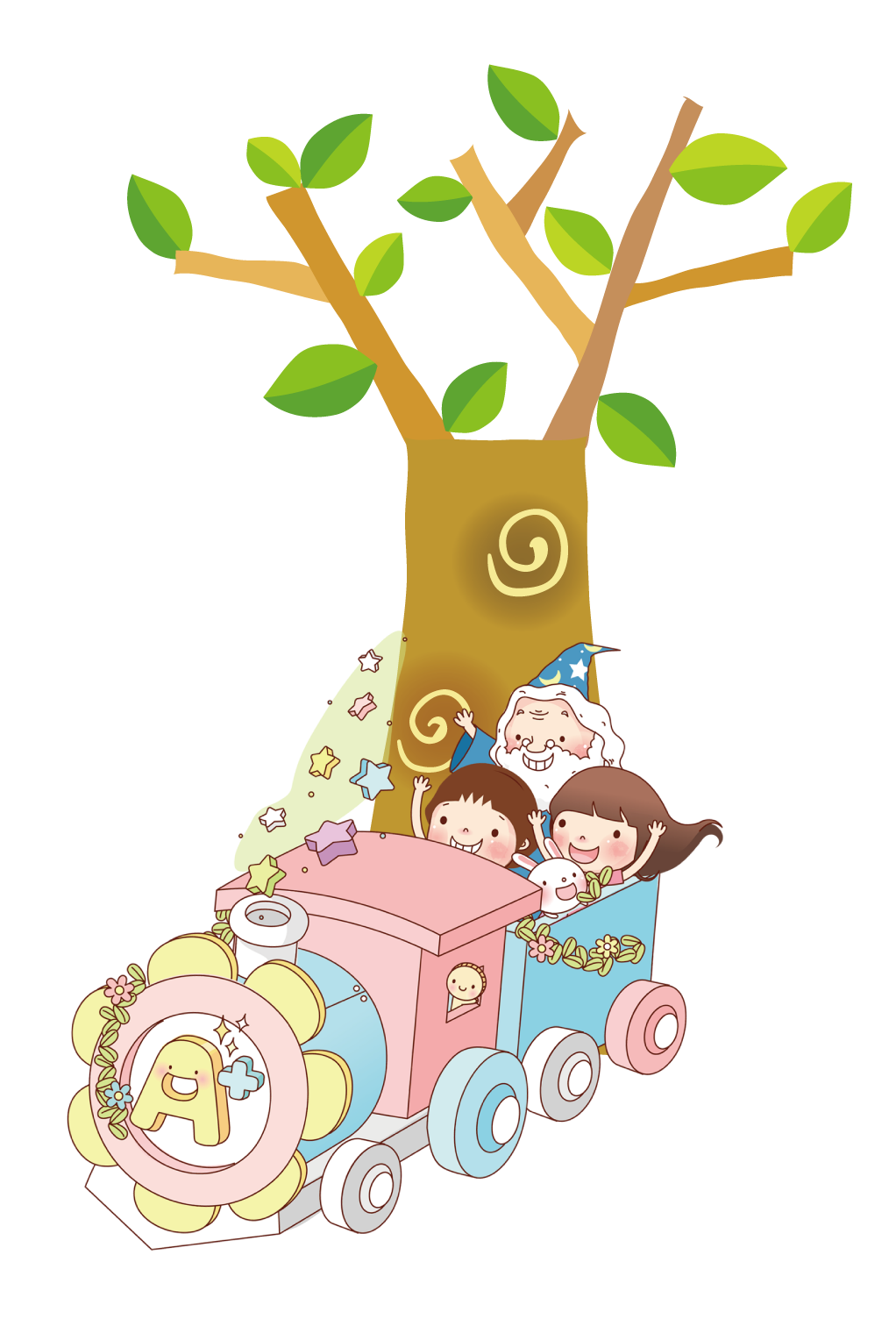 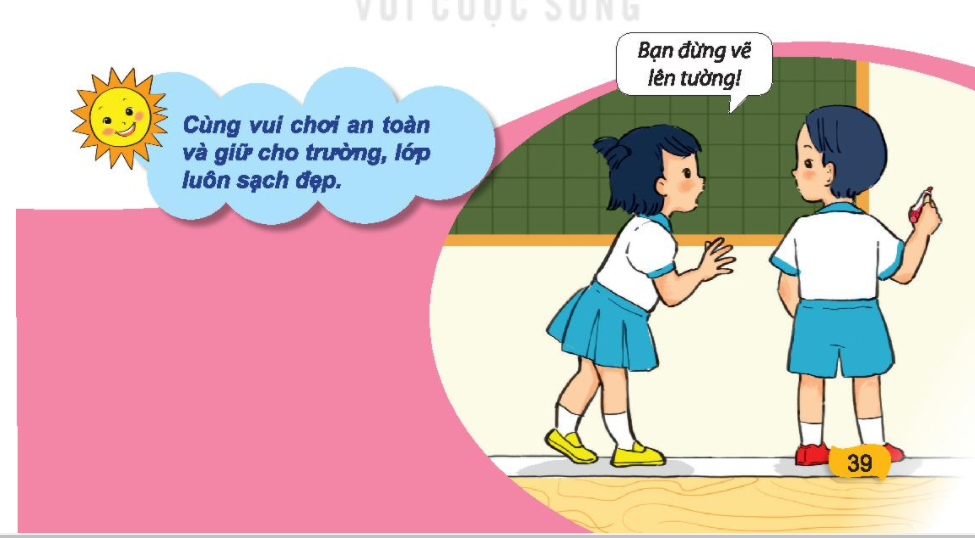 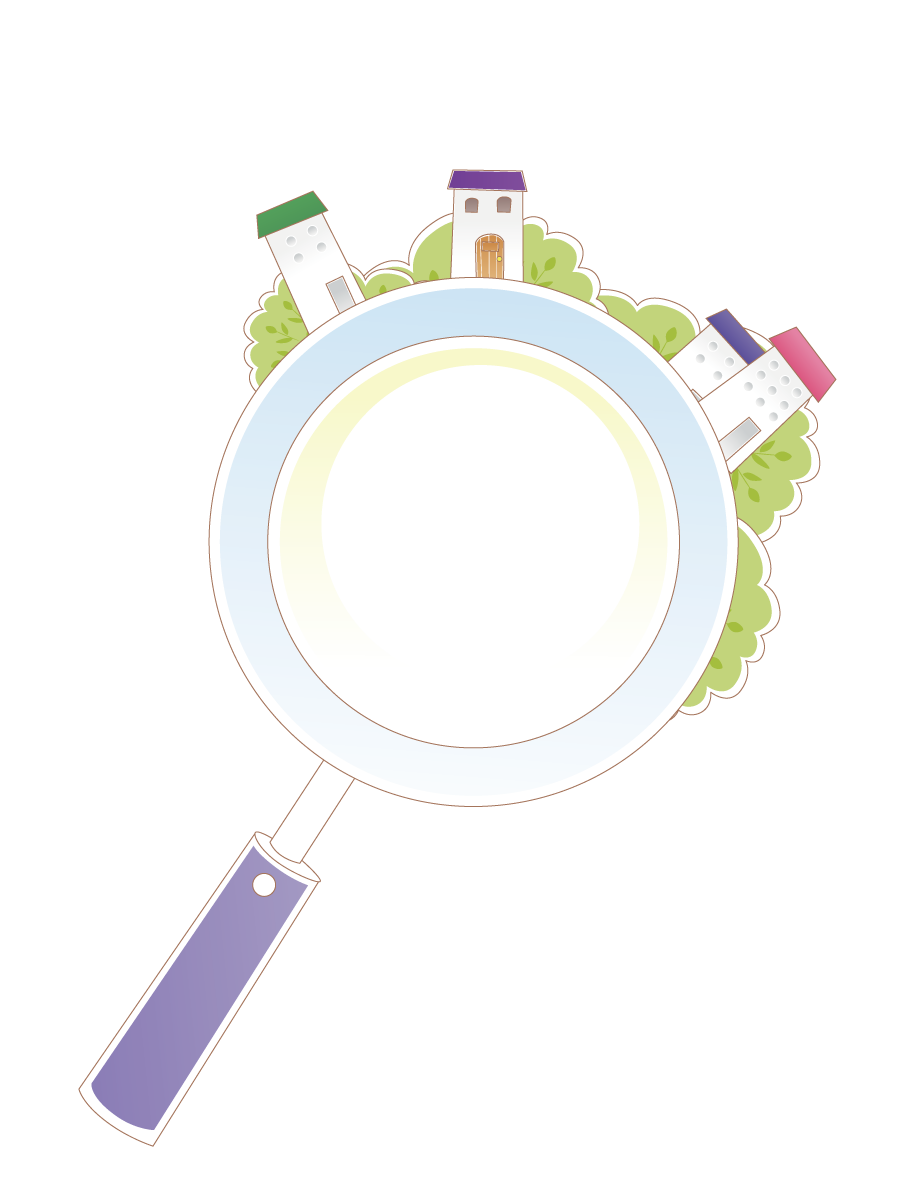 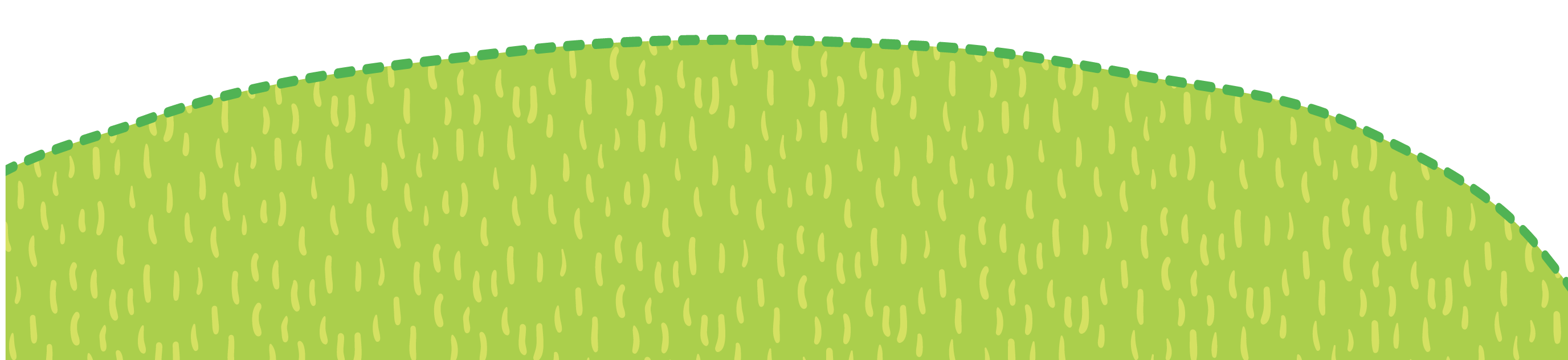 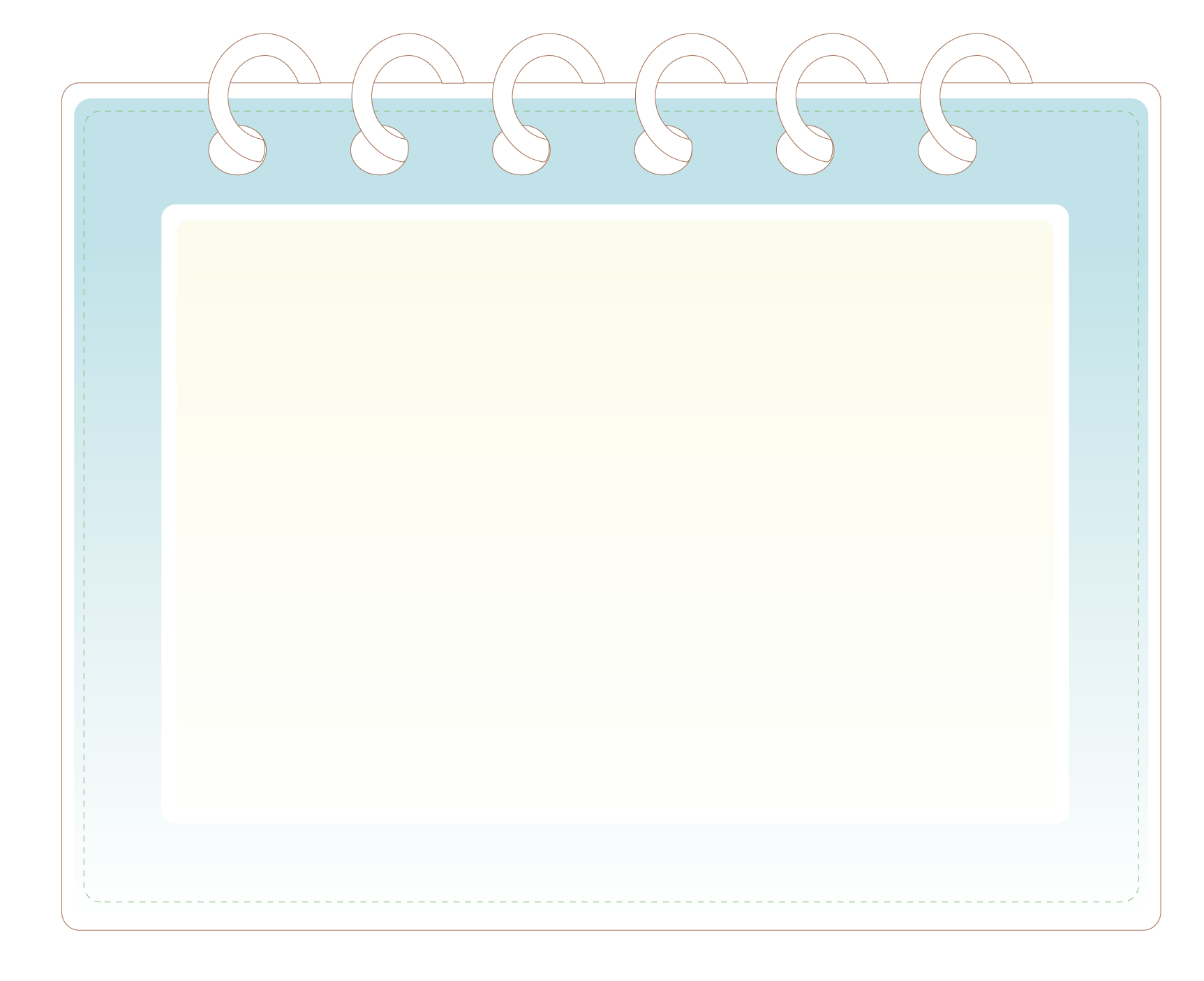 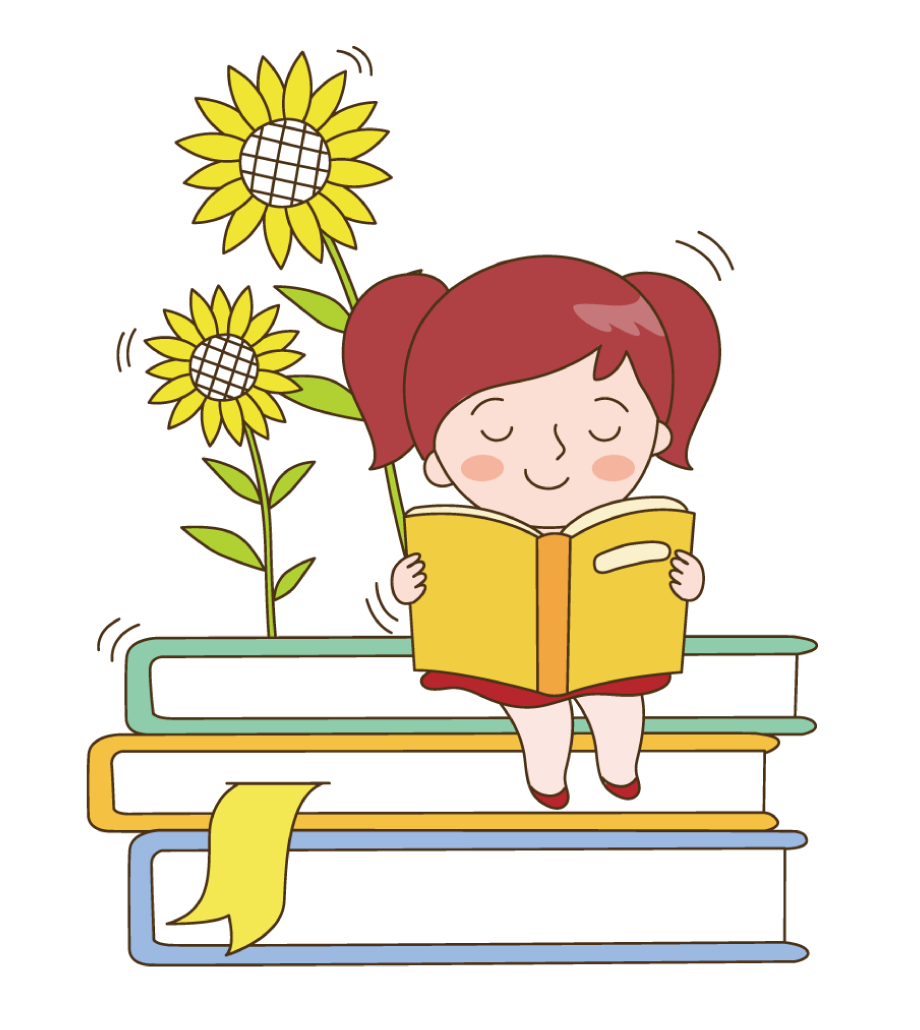 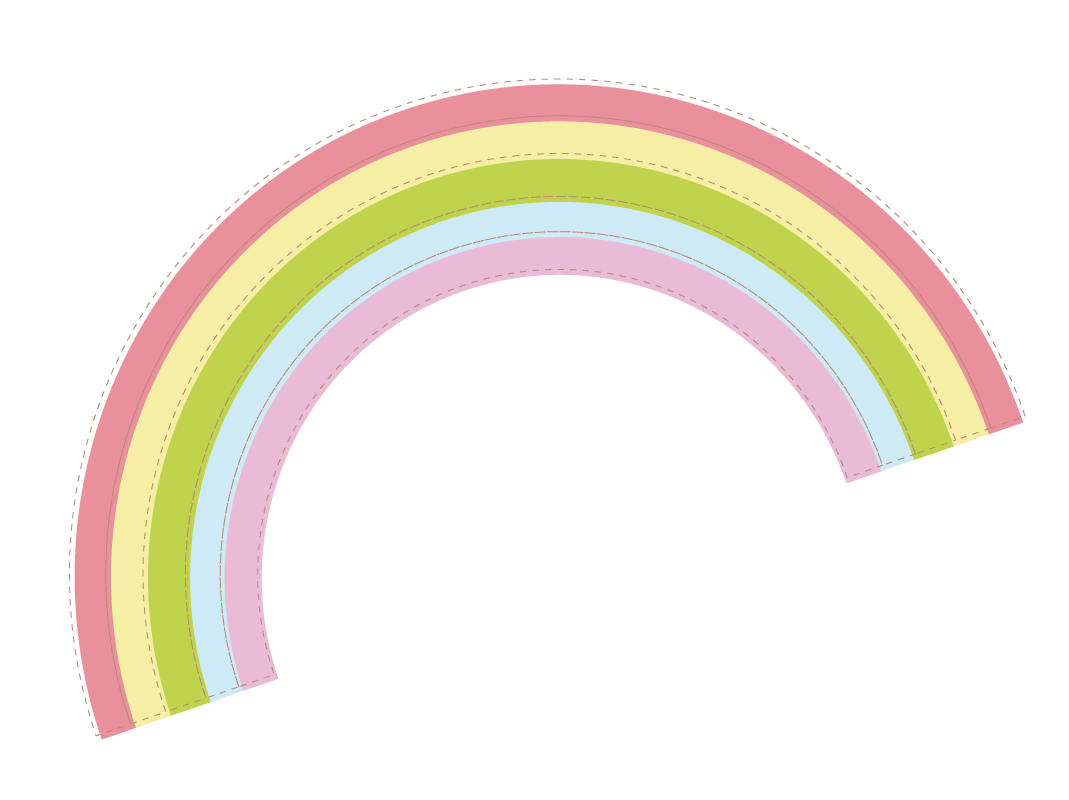 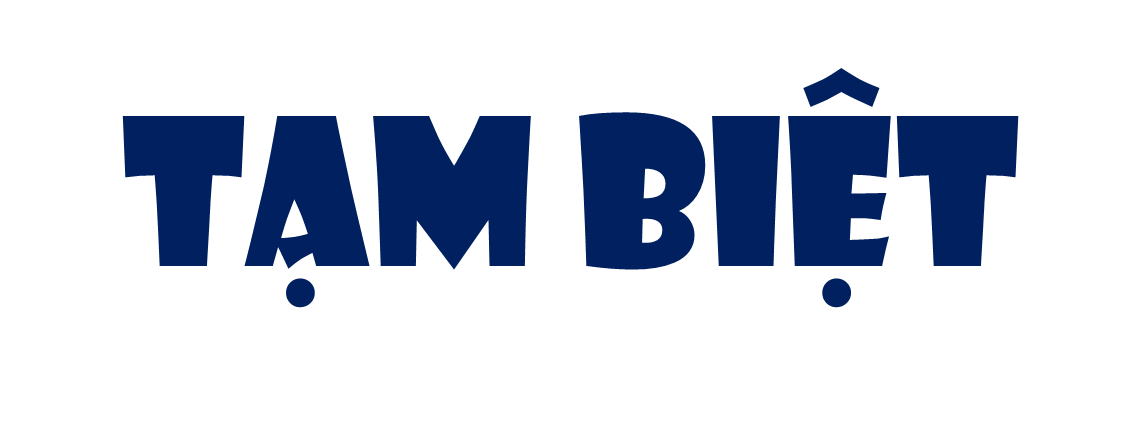 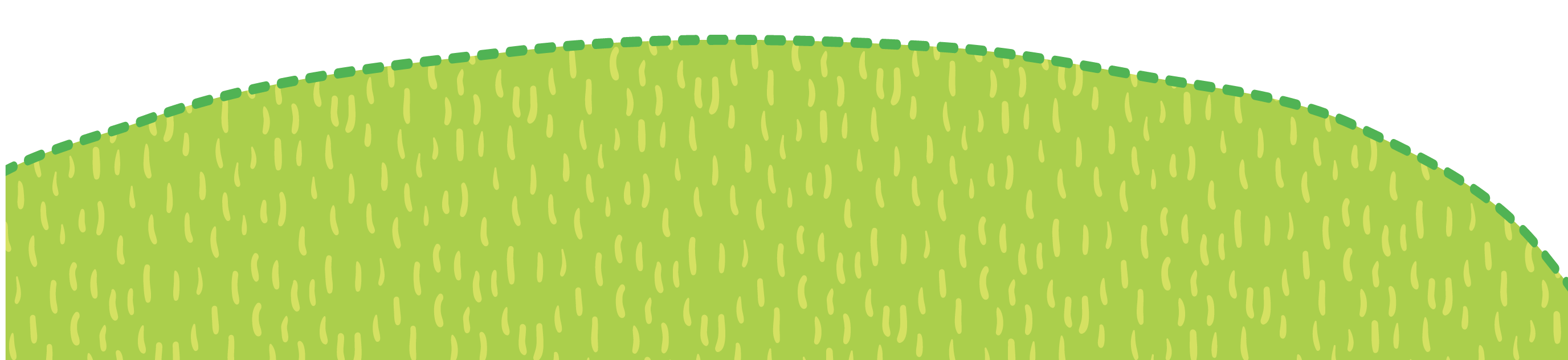